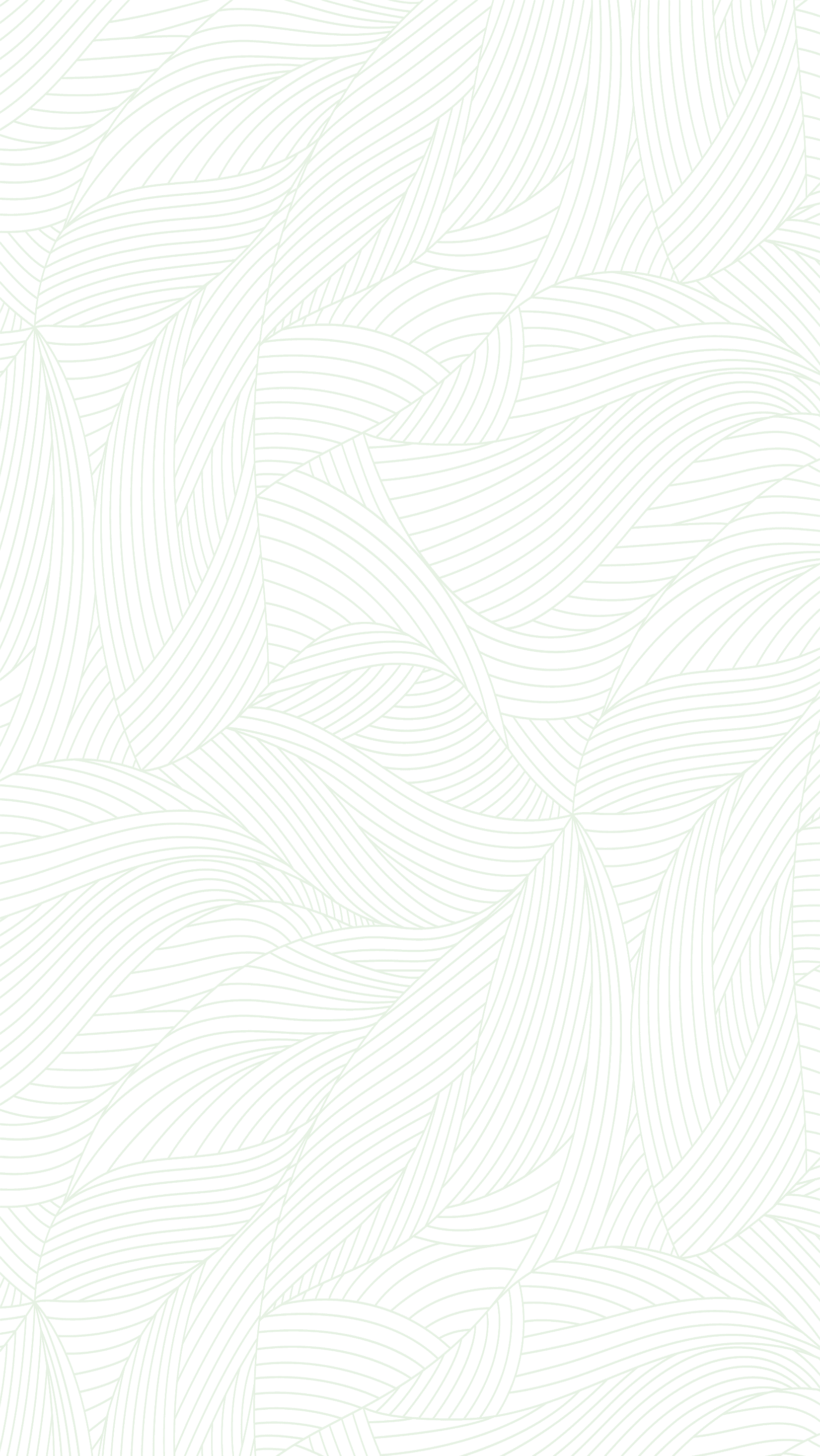 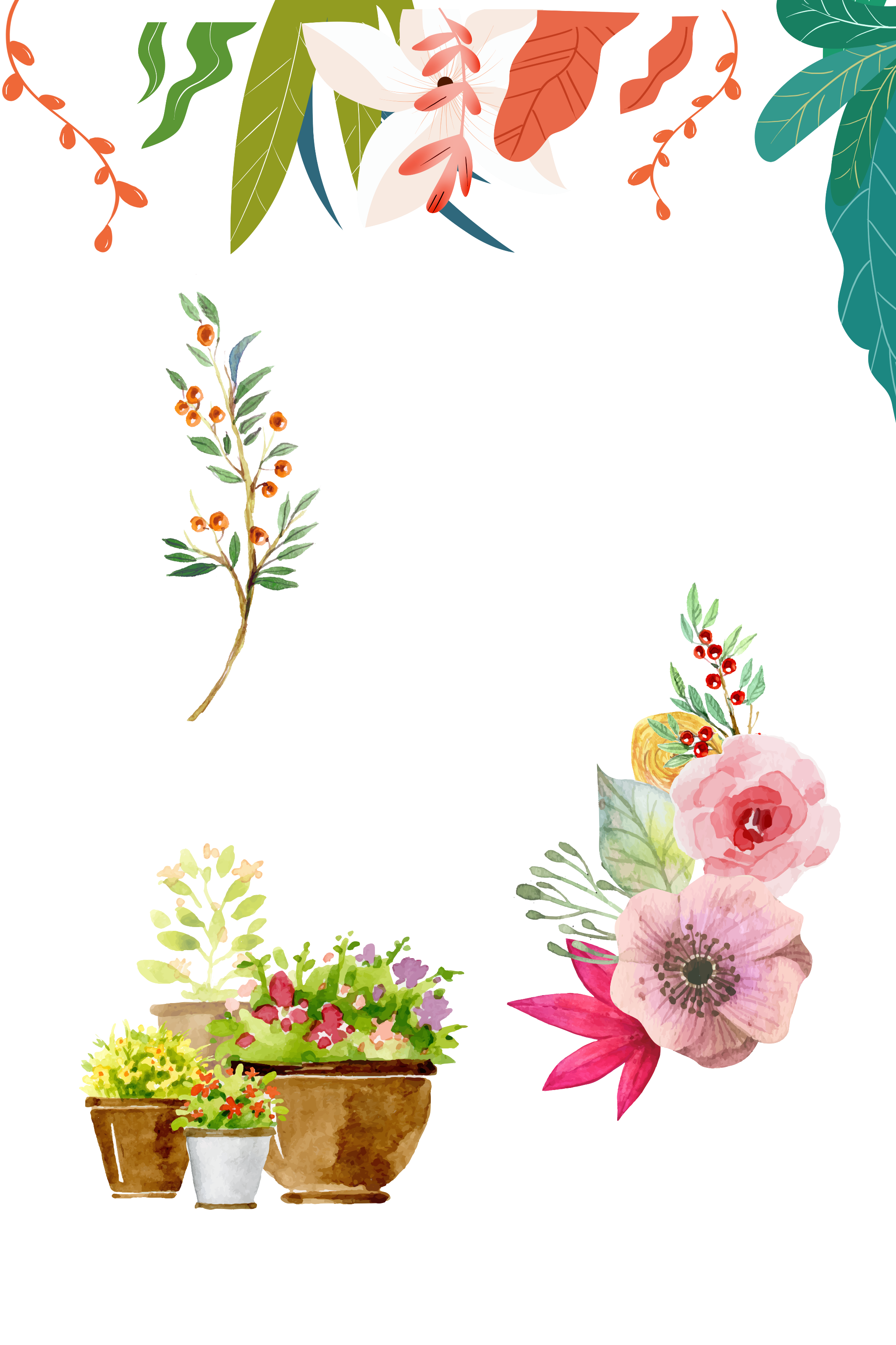 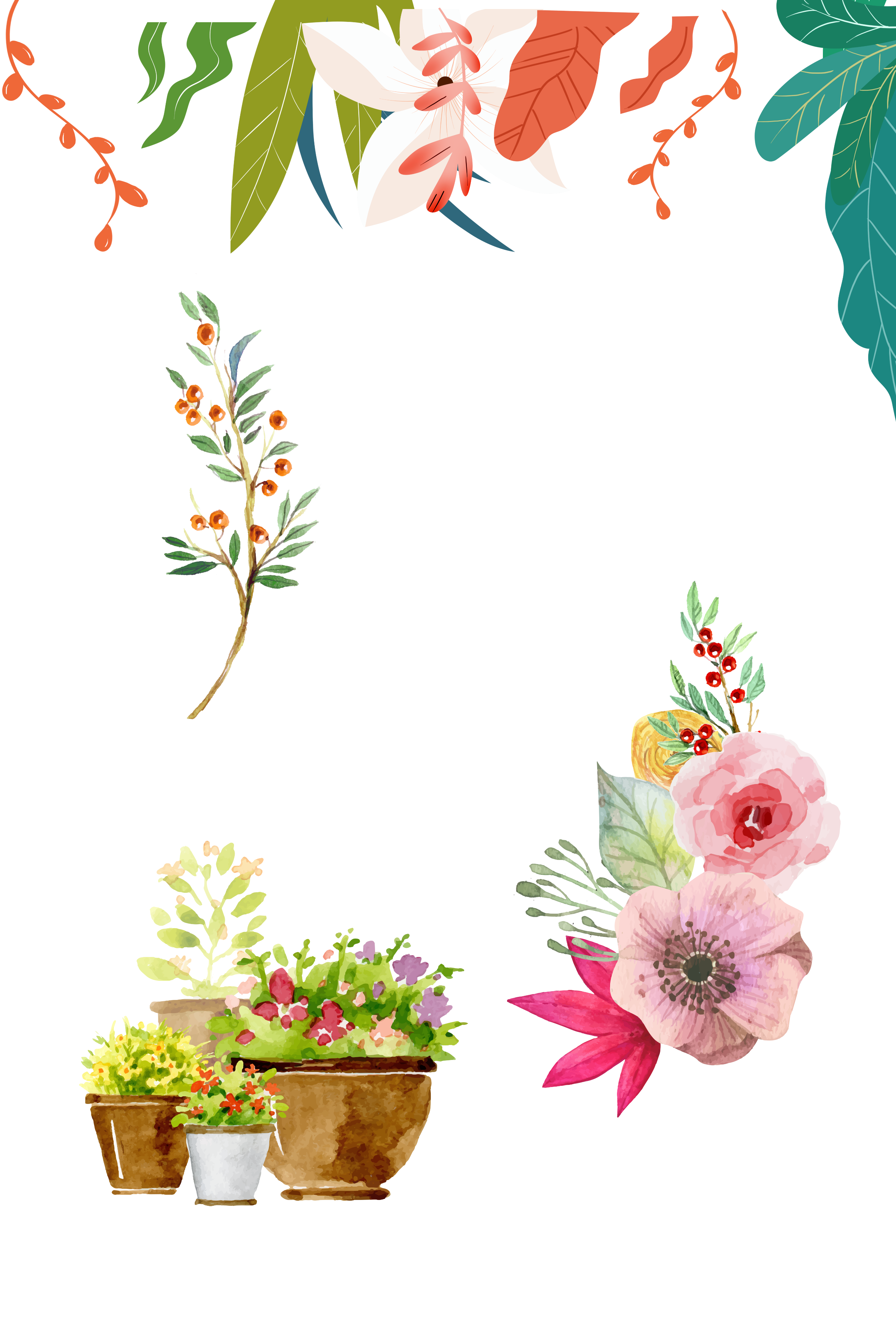 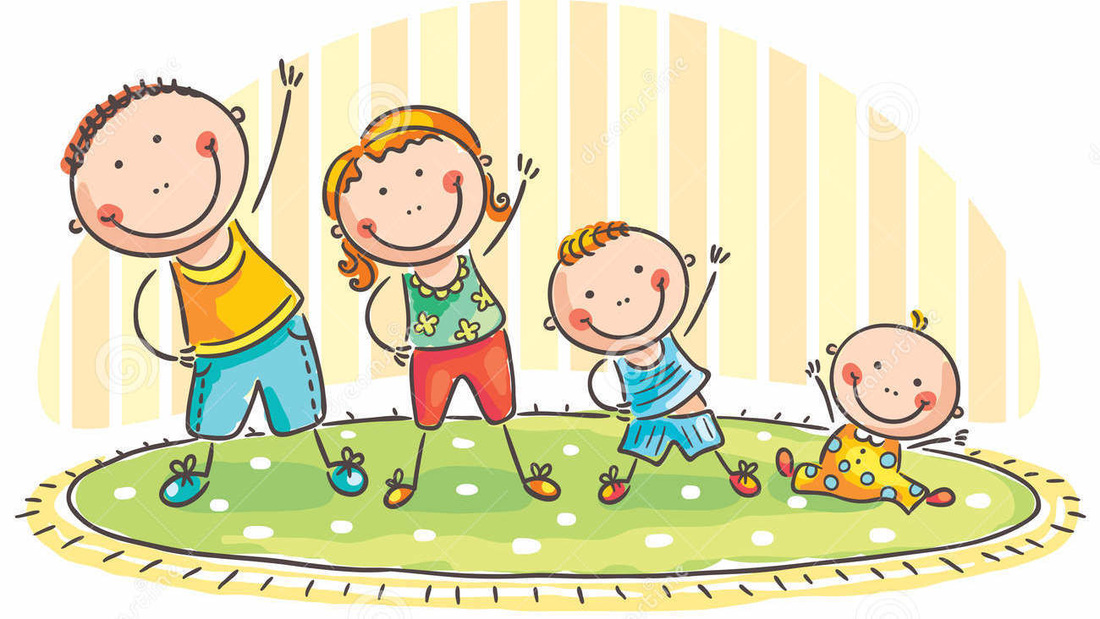 KHỞI ĐỘNG
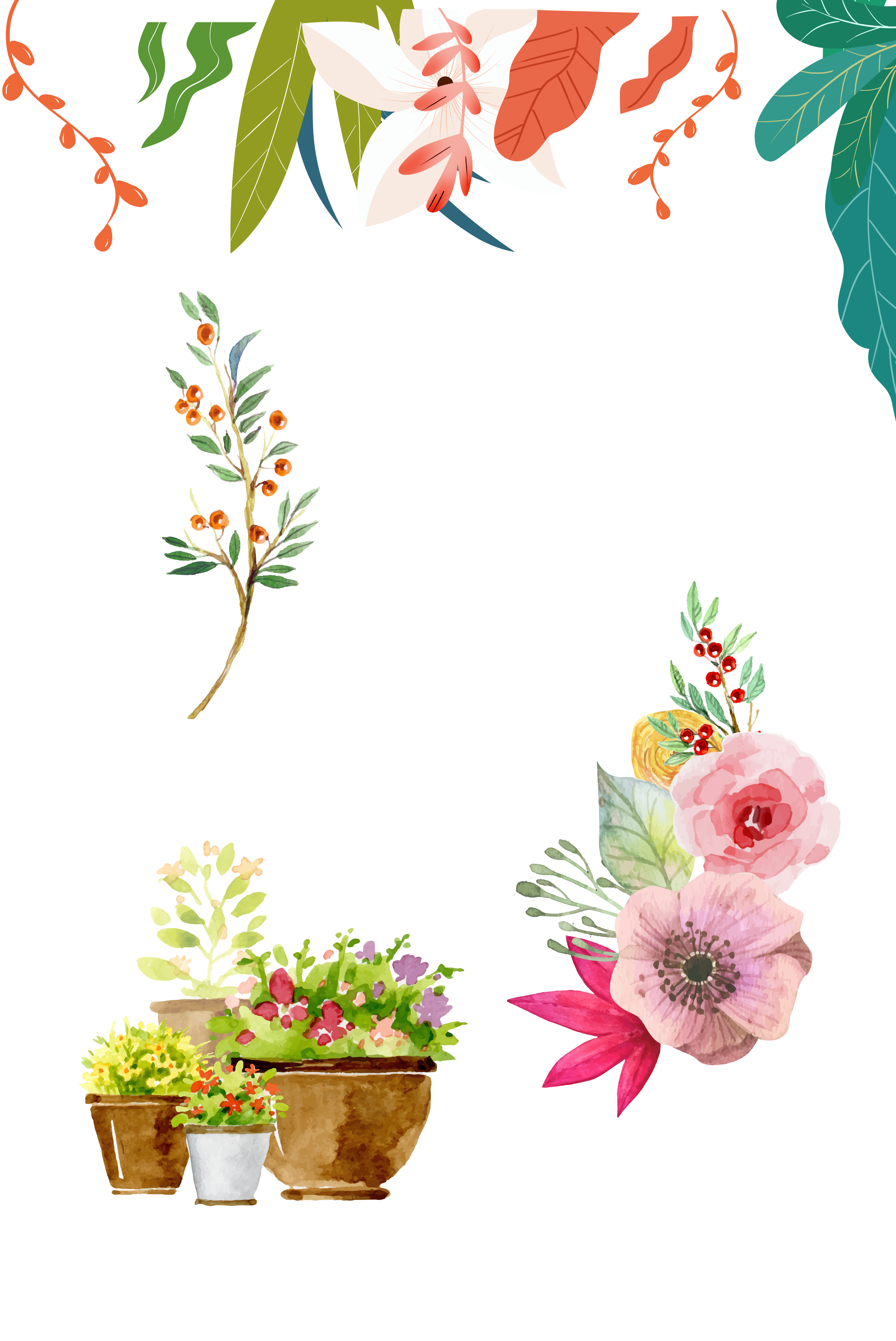 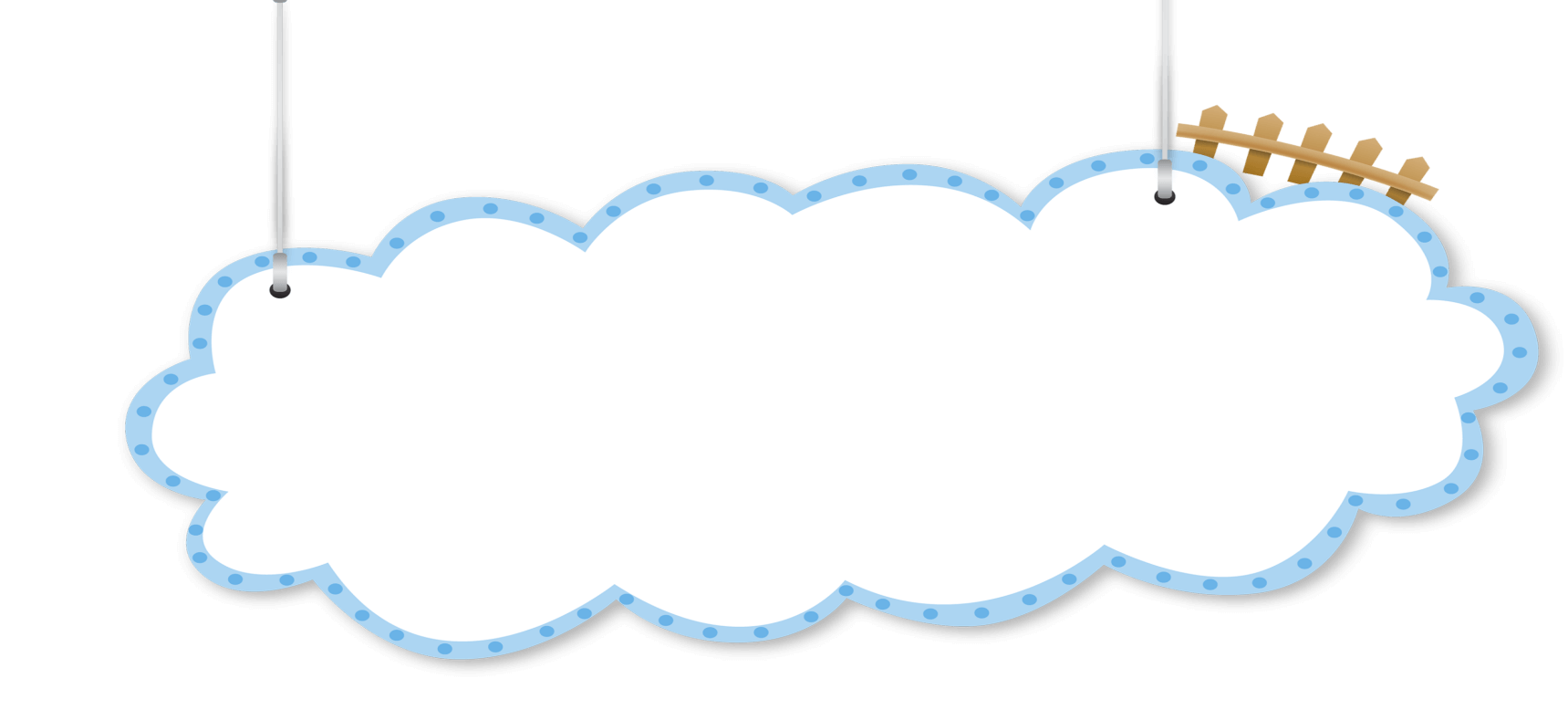 BÀI 14: NHÀ NƯỚC VĂN LANG – ÂU LẠC (tiết 3)
3. Đời sống vật chất và tinh thần của cư dân Văn Lang, Âu Lạc.
a. Đời sống vật chất
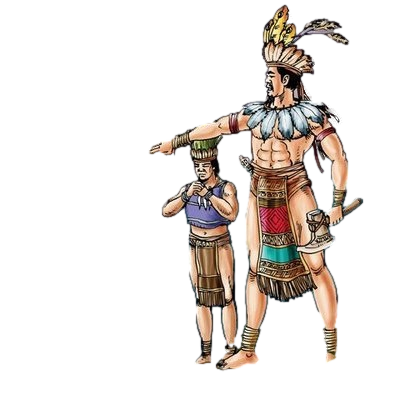 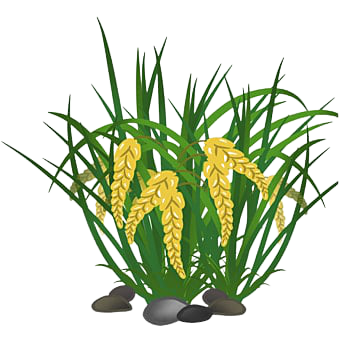 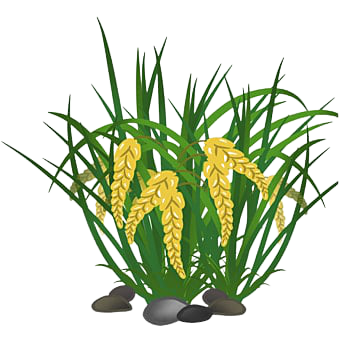 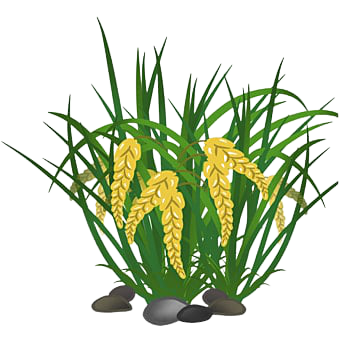 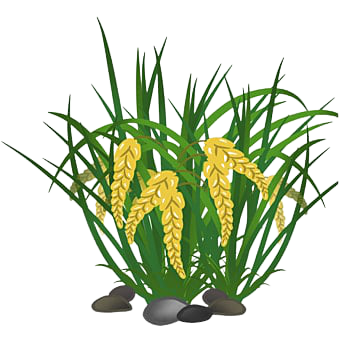 HOÀN THÀNH BẢNG THÔNG TIN SAU
MÔ TẢ ĐỜI SỐNG VẬT CHẤT CỦA CƯ DÂN VĂN LANG, ÂU LẠC
NHÓM 4
NHÓM 2
NHÓM 1
NHÓM 3
ĐỜI SỐNG VẬT CHẤT
a
HOÀN THÀNH BẢNG THÔNG TIN SAU
NHÓM 4
NHÓM 2
NHÓM 1
NHÓM 3
a
ĐỜI SỐNG VẬT CHẤT
- Nam đóng khố, đi chân đất
- Nữ mặc váy, có yếm che
-Tóc để ngang vai, búi tó hoặc tết đuôi sam
Nghề nông trồng lúa nước, trồng dâu…
- Thức ăn chính là gạo nếp, gạo tẻ, rau, cá, muối…
Nhà sàn mái cong, mái tròn
Chủ yếu bằng thuyền.
Thường làm nhà ở vùng đất cao ven sông
- Ngày lễ tết có thêm bánh chưng, bánh giầy,…
Nghề luyện kim, đúc đồng…
Dịp lễ hội: đội thêm mũ lông chim, đeo trang sức,…
a
ĐỜI SỐNG VẬT CHẤT
Nghề sản xuất chính
Trong nông nghiệp, cư dân Văn Lang - Âu Lạc đã biết làm trồng lúa nước làm nghề chính.
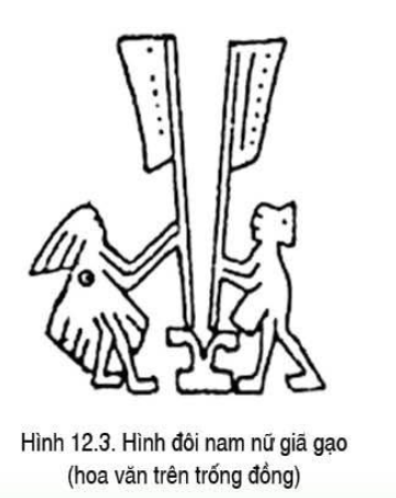 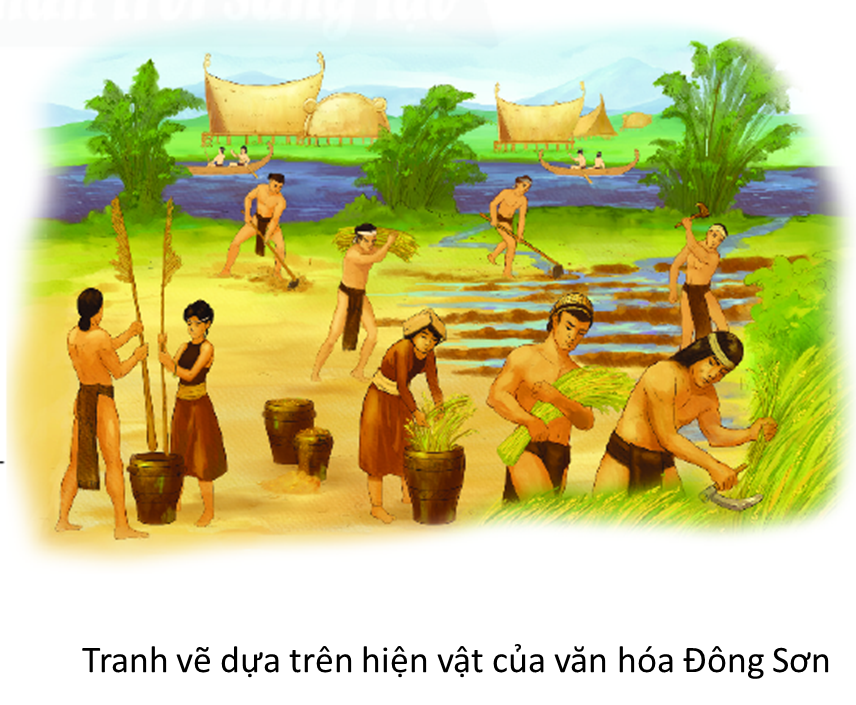 a
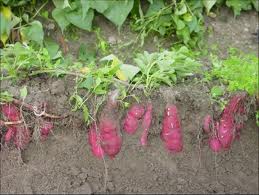 Trồng Khoai
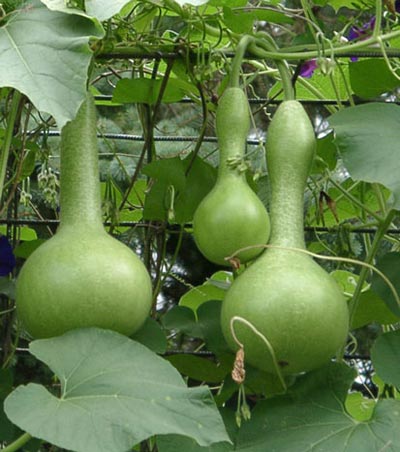 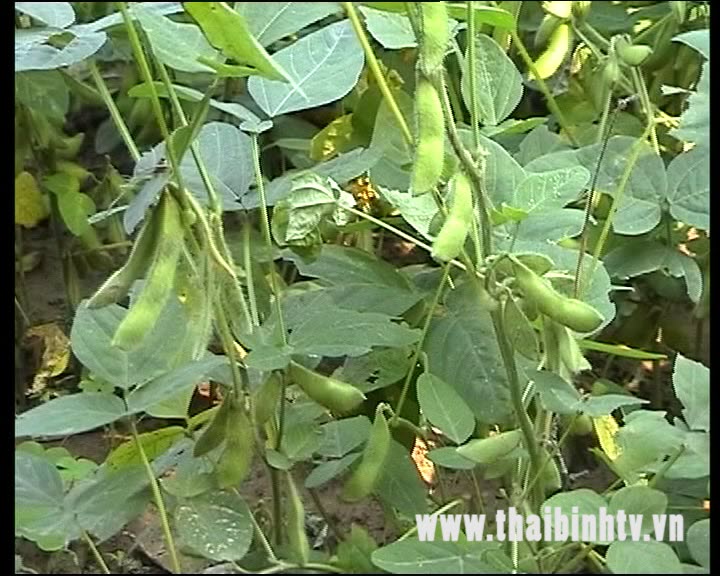 Trồng bầu
Trồng đậu
ĐỜI SỐNG VẬT CHẤT
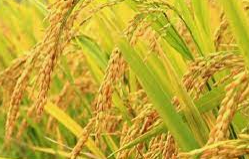 Trồng Lúa
a
ĐỜI SỐNG VẬT CHẤT
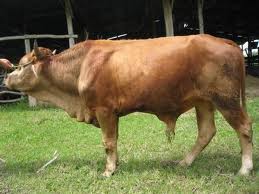 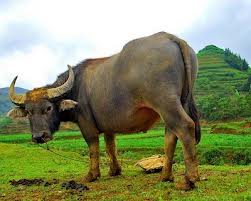 CHĂN NUÔI
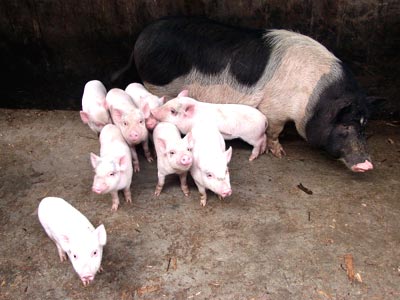 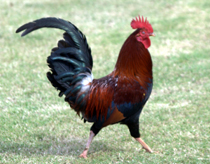 a
ĐỜI SỐNG VẬT CHẤT
Cư dân Văn Lang – Âu Lạc đã xới đất để gieo trồng bằng công cụ gì?
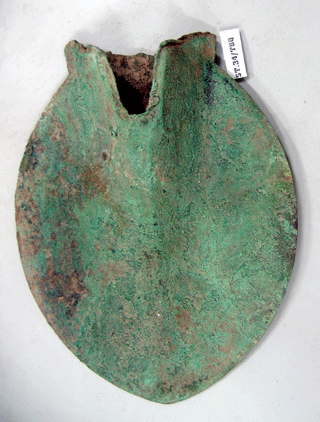 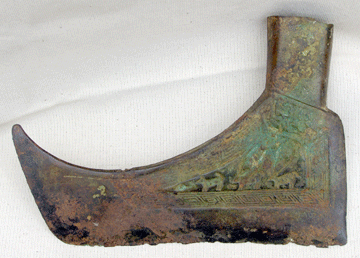 Lưỡi cày đồng
Rìu đồng
a
ĐỜI SỐNG VẬT CHẤT
Nghề thủ công
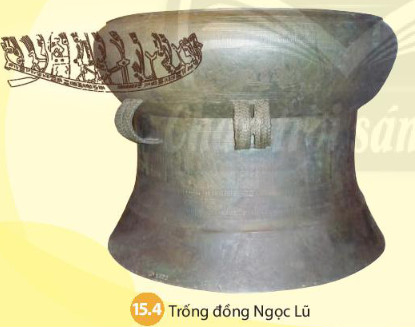 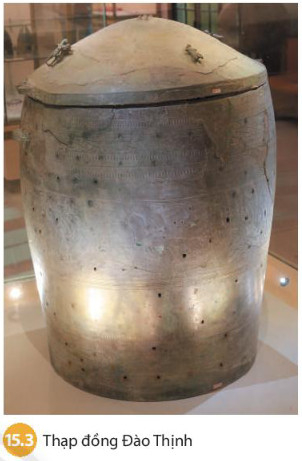 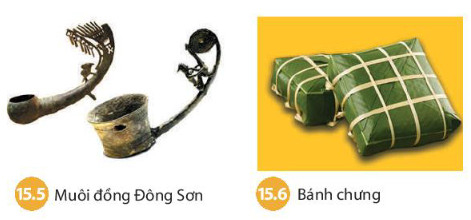 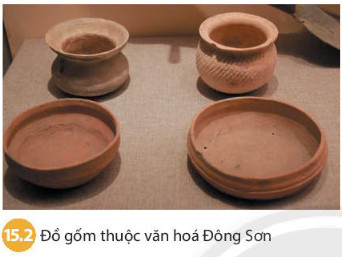 a
ĐỜI SỐNG VẬT CHẤT
Nguồn lương thực
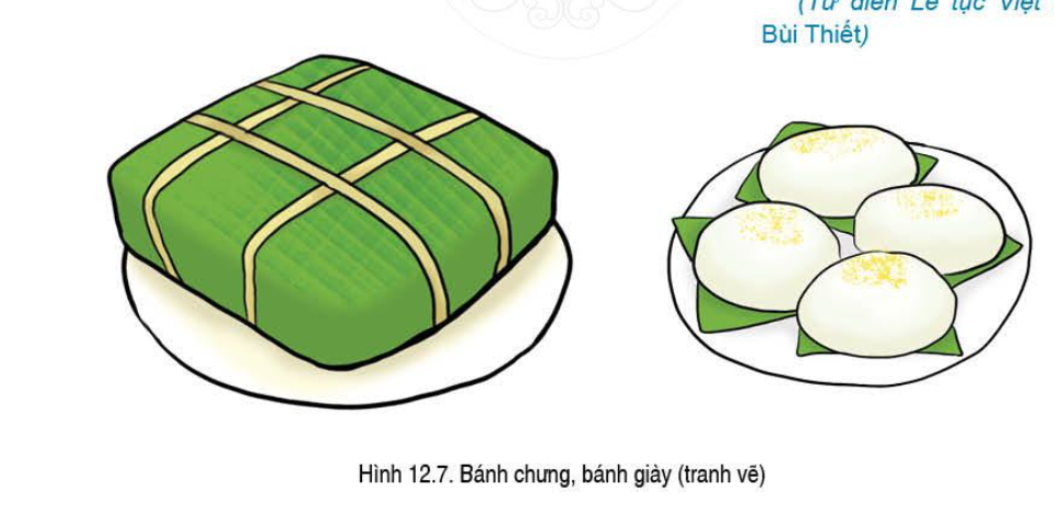 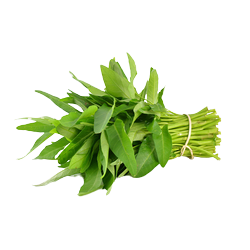 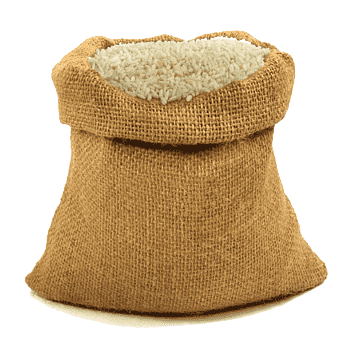 Rau
Bánh chưng, bánh giầy
Gạo nếp, gạo tẻ.
Trang phục
Những họa tiết trang trí trên trống đồng dưới đây phản ánh về trang phục của người Văn Lang - Âu Lạc.
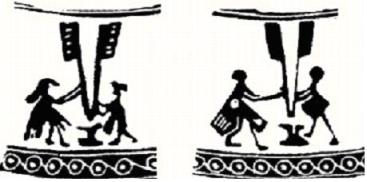 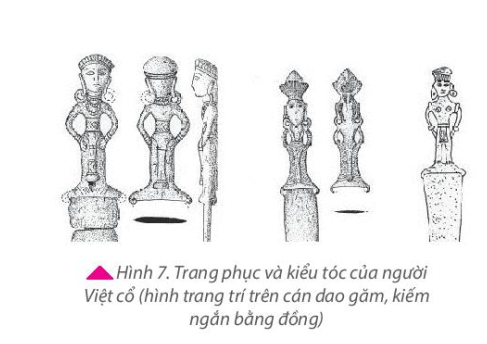 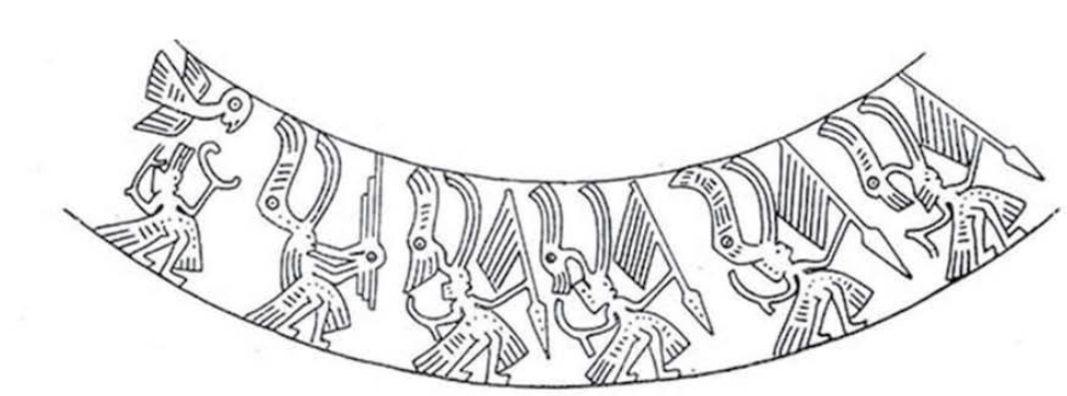 Hình người múa hát trên
trống đồng
Hình người giã gạo trên
trống đồng
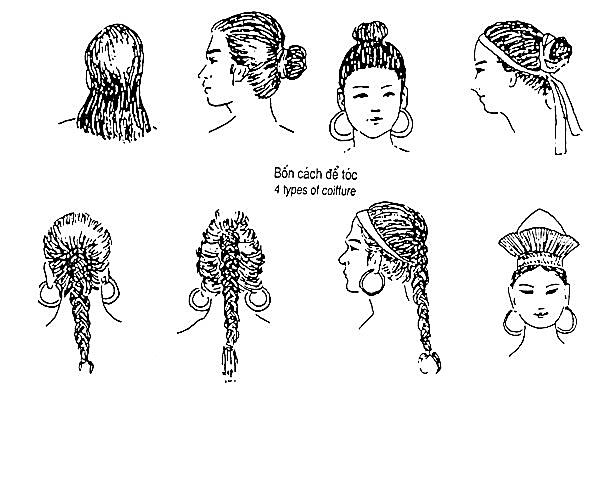 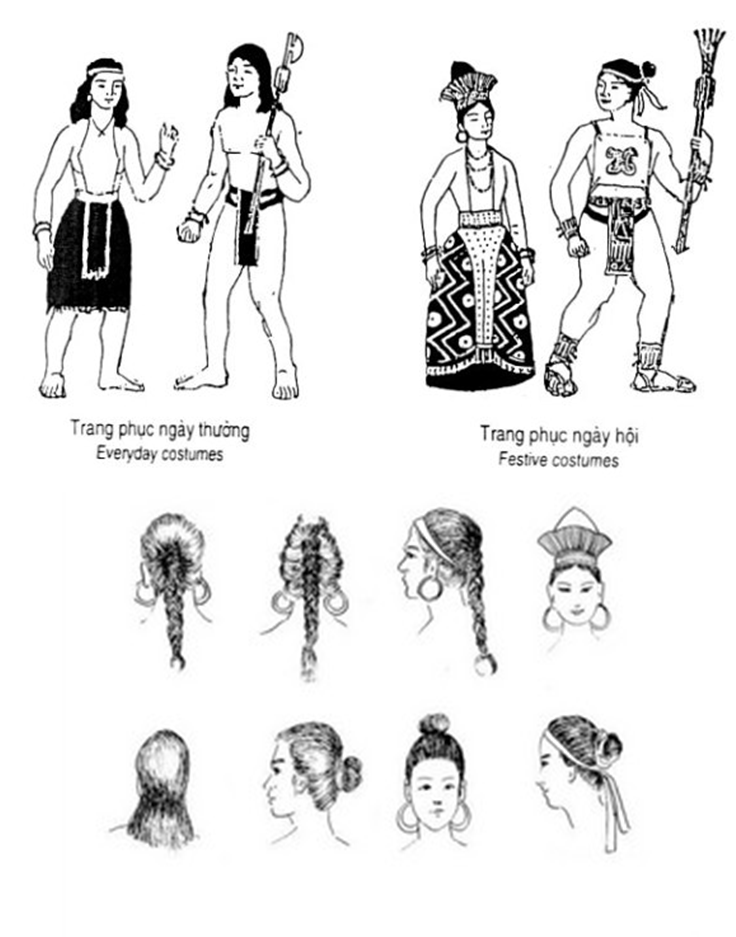 Trang phục và kiểu tóc của người Việt cổ
ĐỜI SỐNG VẬT CHẤT
a
Nhà ở
Nơi ở của cư dân Văn Lang – Âu Lạc.
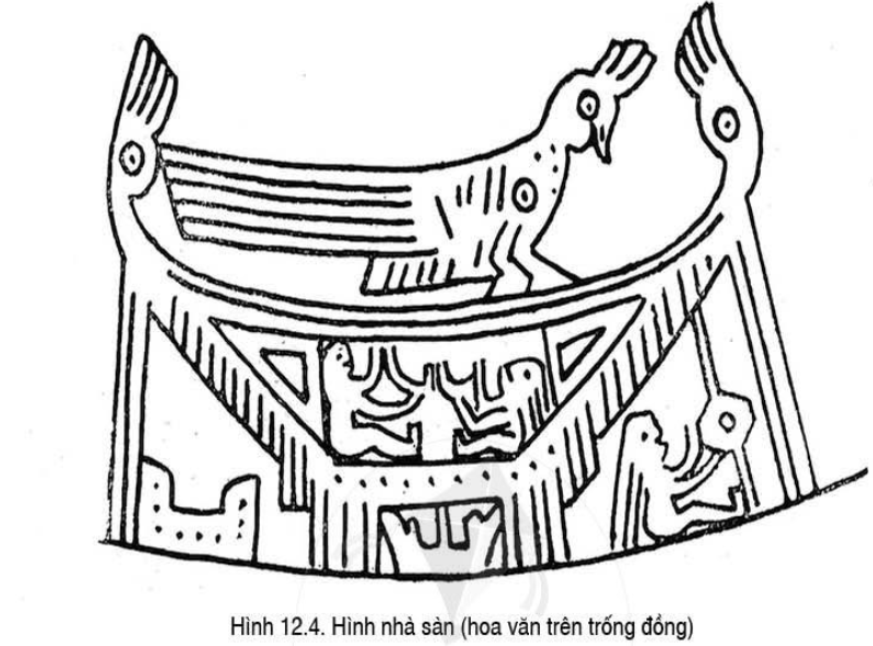 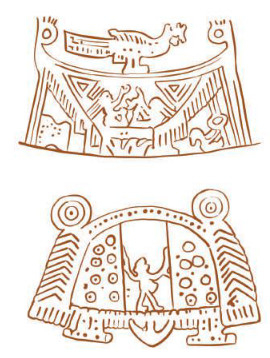 Họa tiết nhà mái cong và mái tròn
ĐỜI SỐNG VẬT CHẤT
a
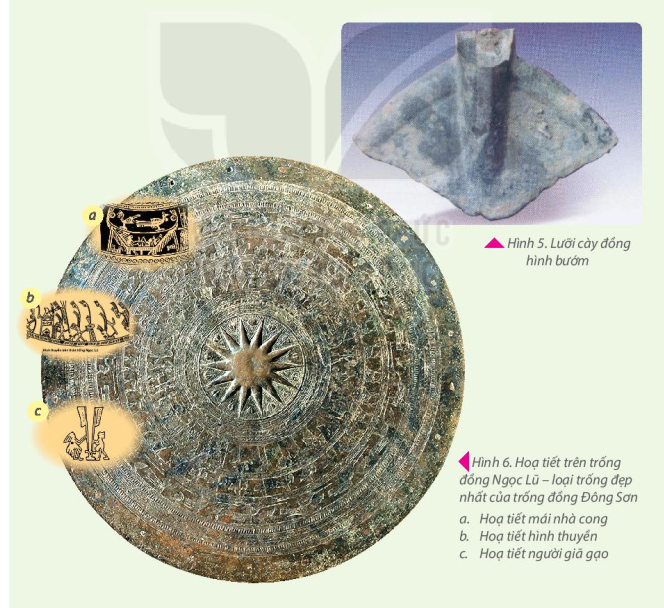 Phương tiện đi lại
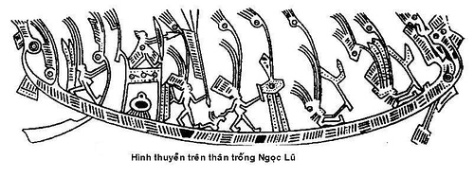 Họa tiết hình thuyền
3. Đời ống vật chất và tinh thần của cư dân Văn Lang, Âu Lạc
a. Đời sống vật chất
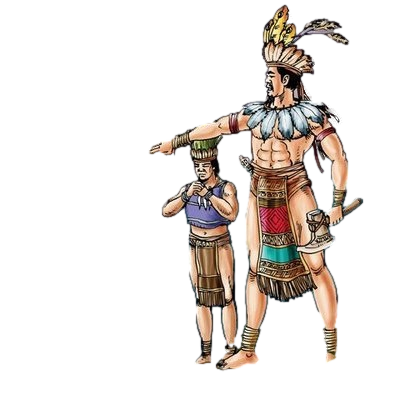 b. Đời sống tinh thần
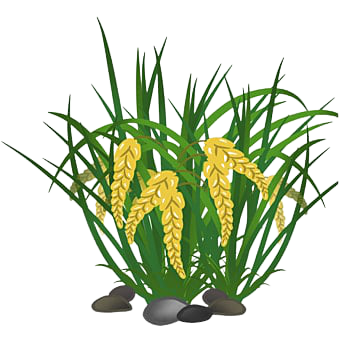 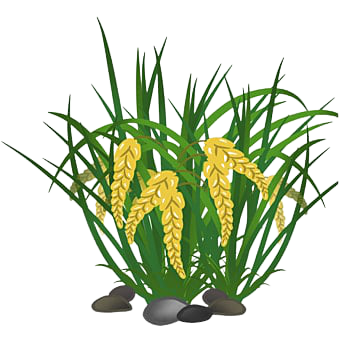 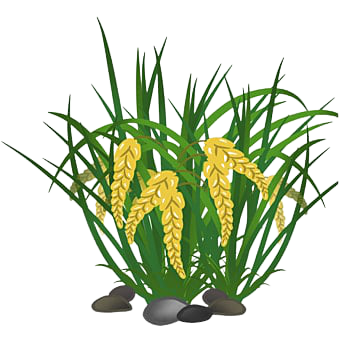 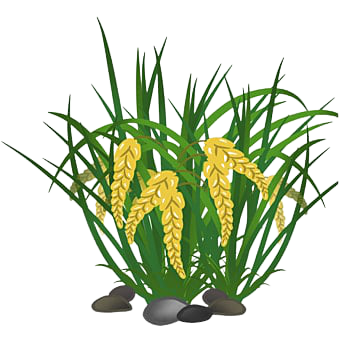 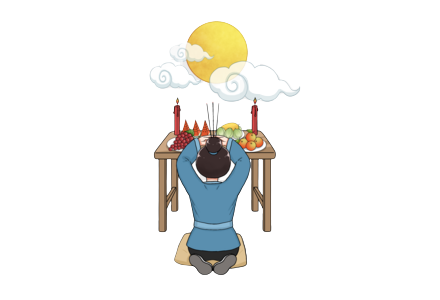 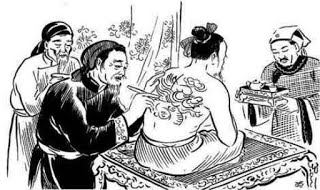 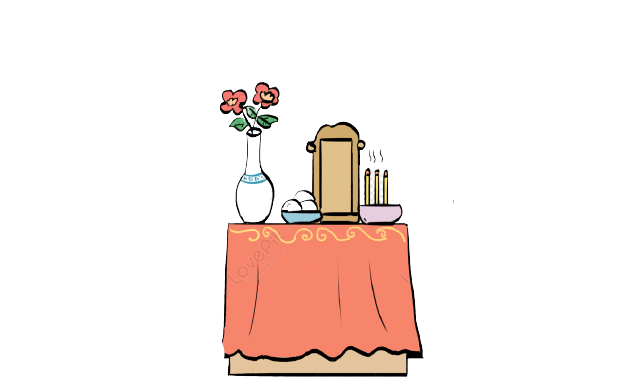 Thờ cúng tổ tiên và các vị thần trong tự nhiên.
1
2
Tục xăm hình
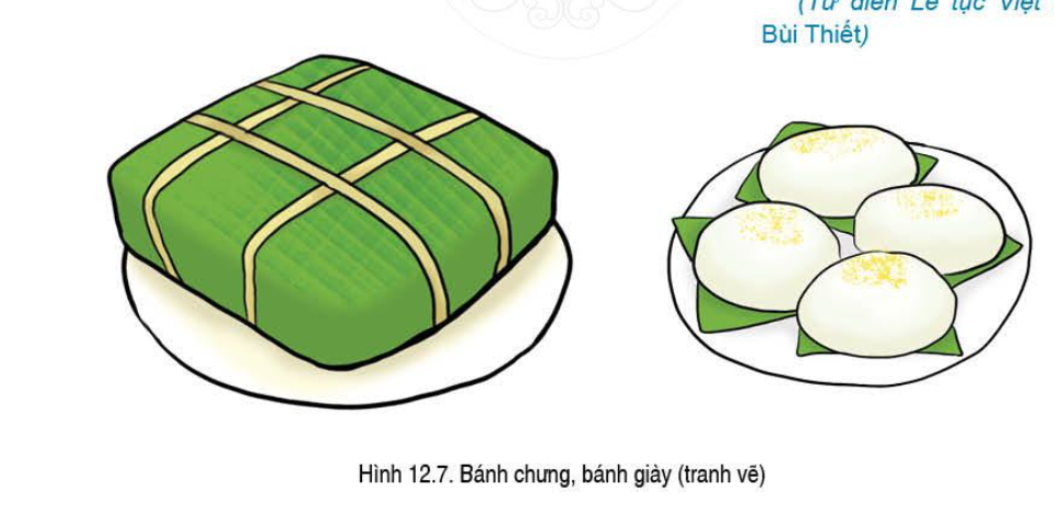 Làm bánh chưng, bánh giầy
3
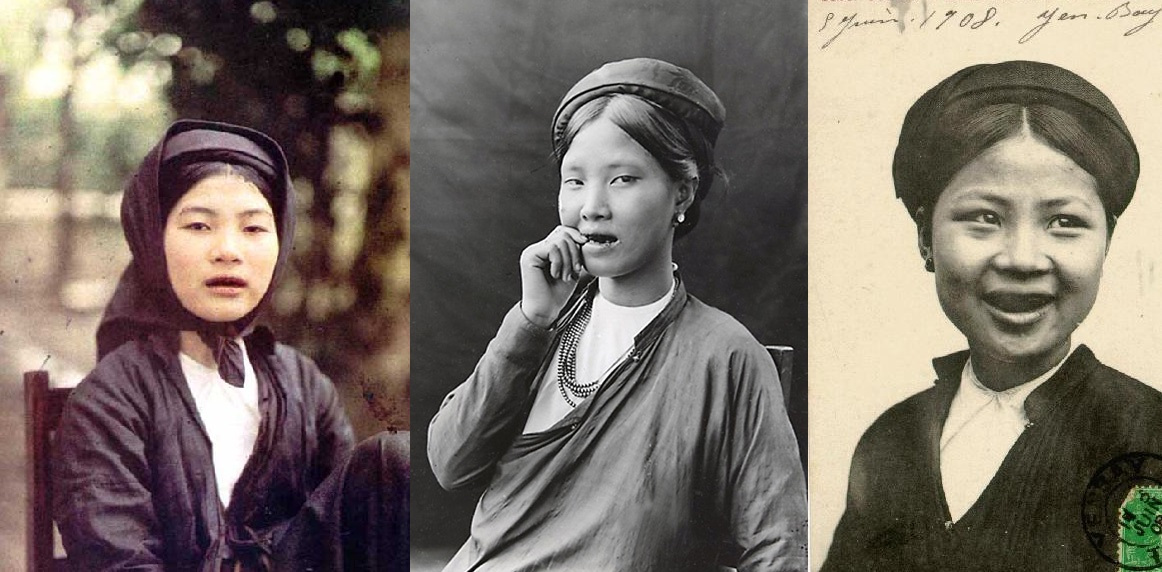 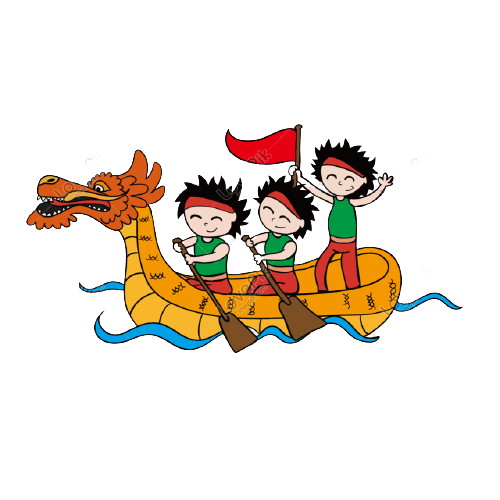 4
Nhuộm răng đen
5
Lễ hội đua thuyền
b
ĐỜI SỐNG TINH THẦN
Những câu truyện, truyền thuyết nào cho em biết điều đó?
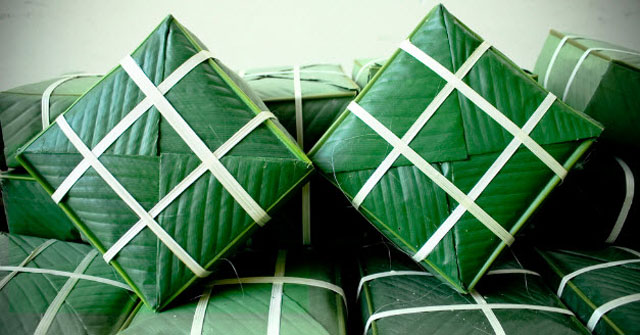 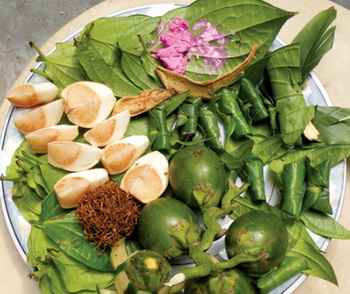 b
ĐỜI SỐNG TINH THẦN
Theo em, những phong tục này hiện nay còn tồn tại không ?
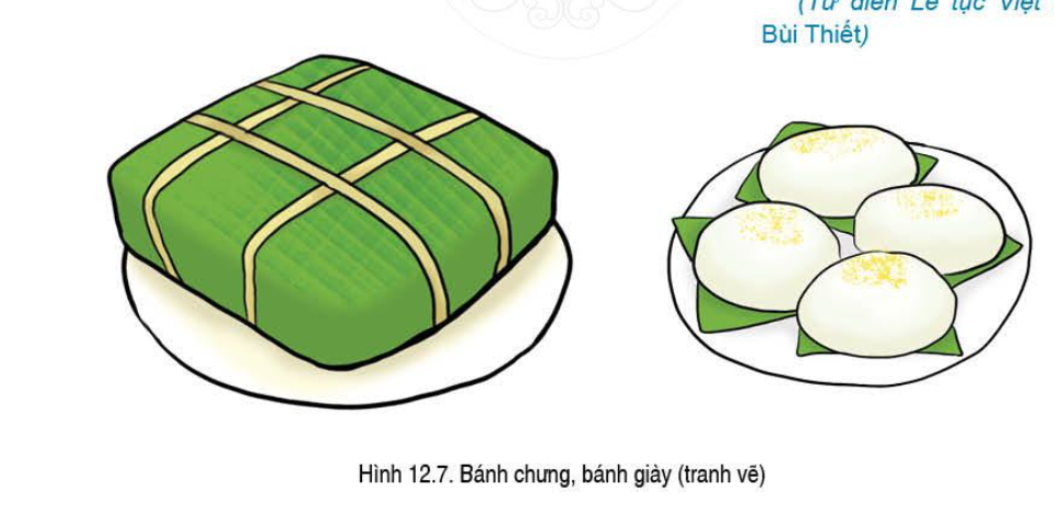 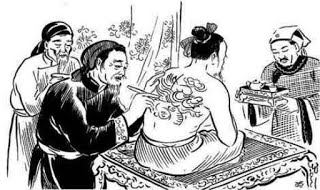 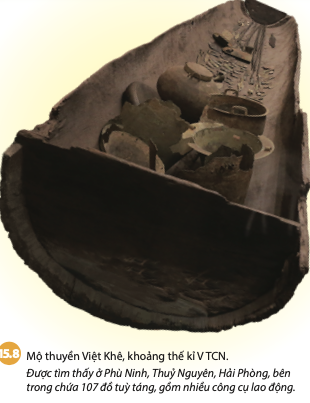 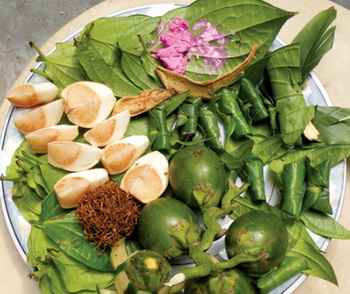 Săm mình (tranh minh họa)
b
ĐỜI SỐNG TINH THẦN
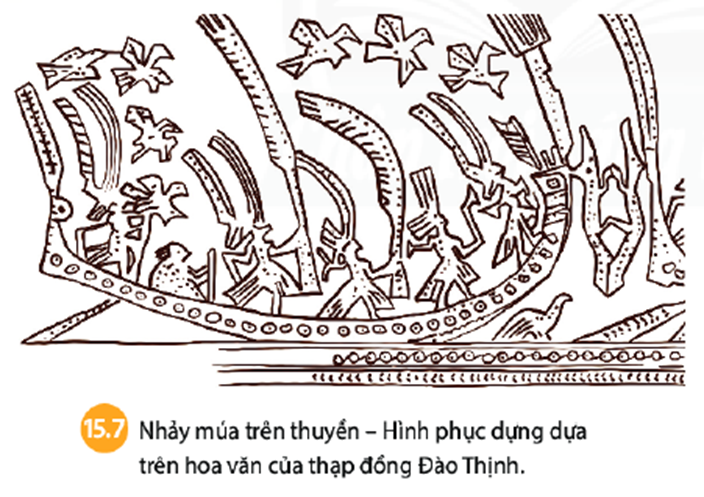 Em có nhận xét gì về đời sống vật chất và tinh thần của người Việt cổ?
Đời sống vật chất và tinh thần của cư dân Văn Lang, Âu Lạc giản dị, chất phác, hòa hợp với tự nhiên.
Nhảy múa trên thuyền – Hình phục dựng dựa trên hoa văn của thạp đồng Đào Thịnh
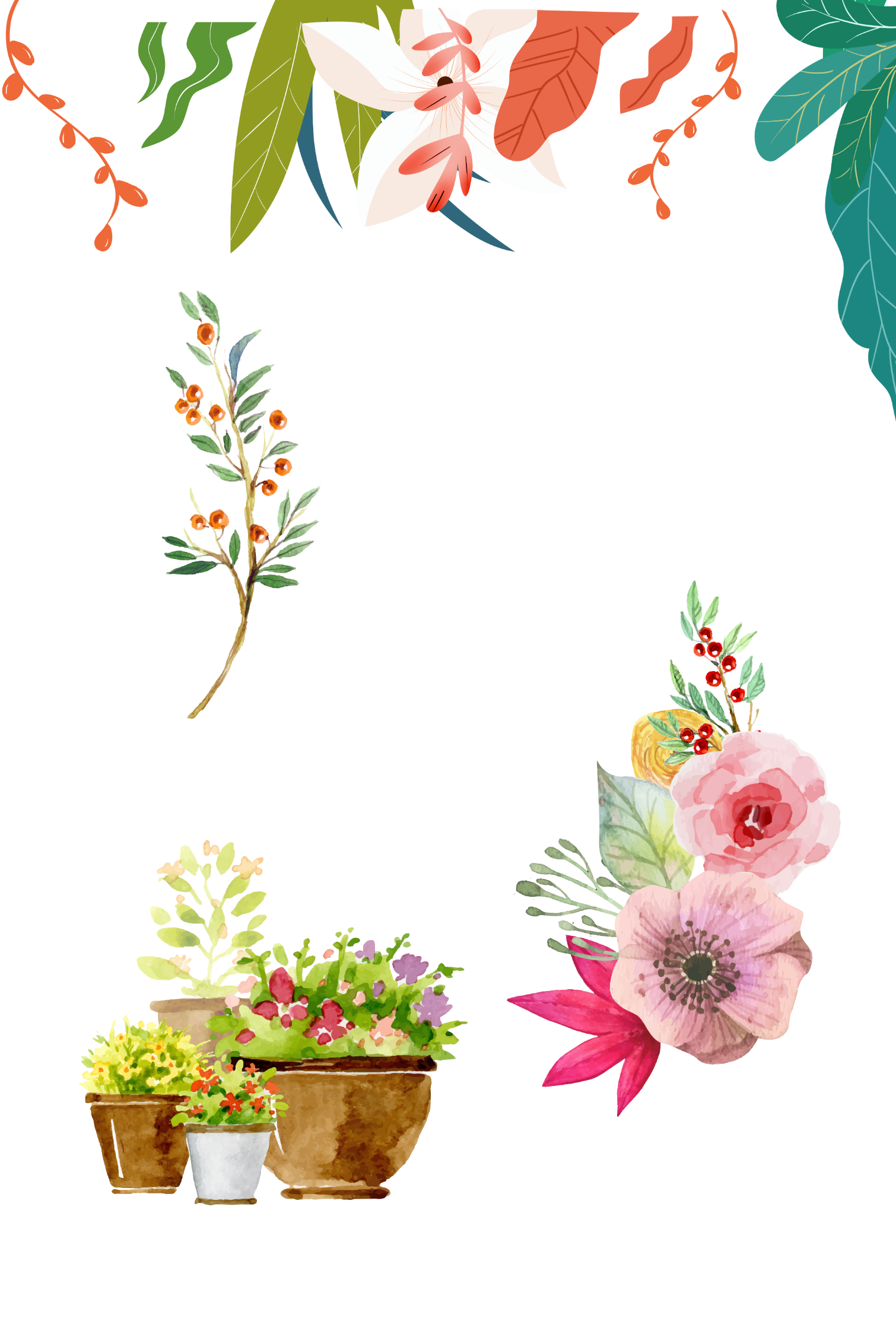 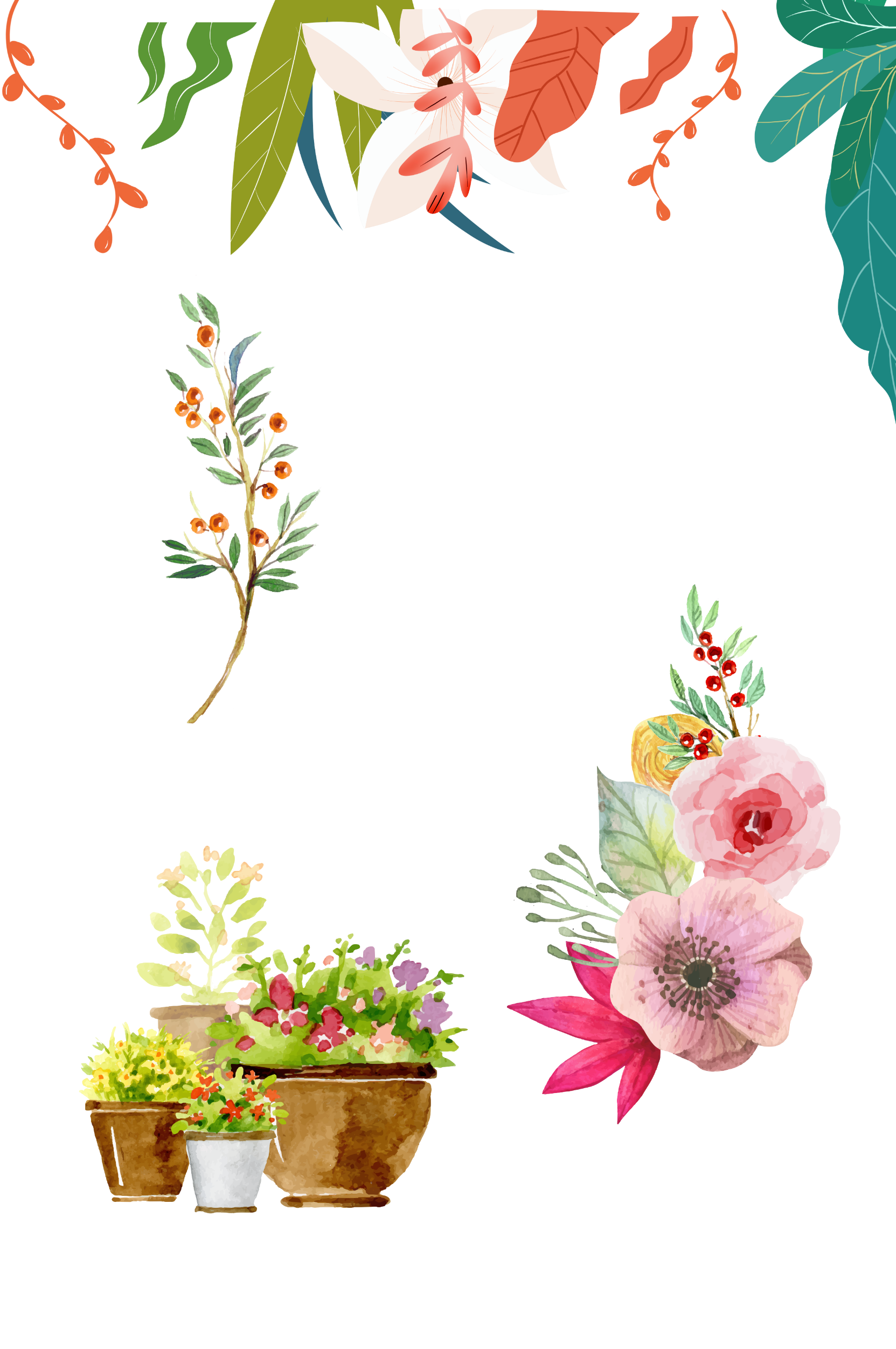 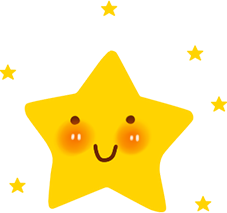 LUYỆN TẬP
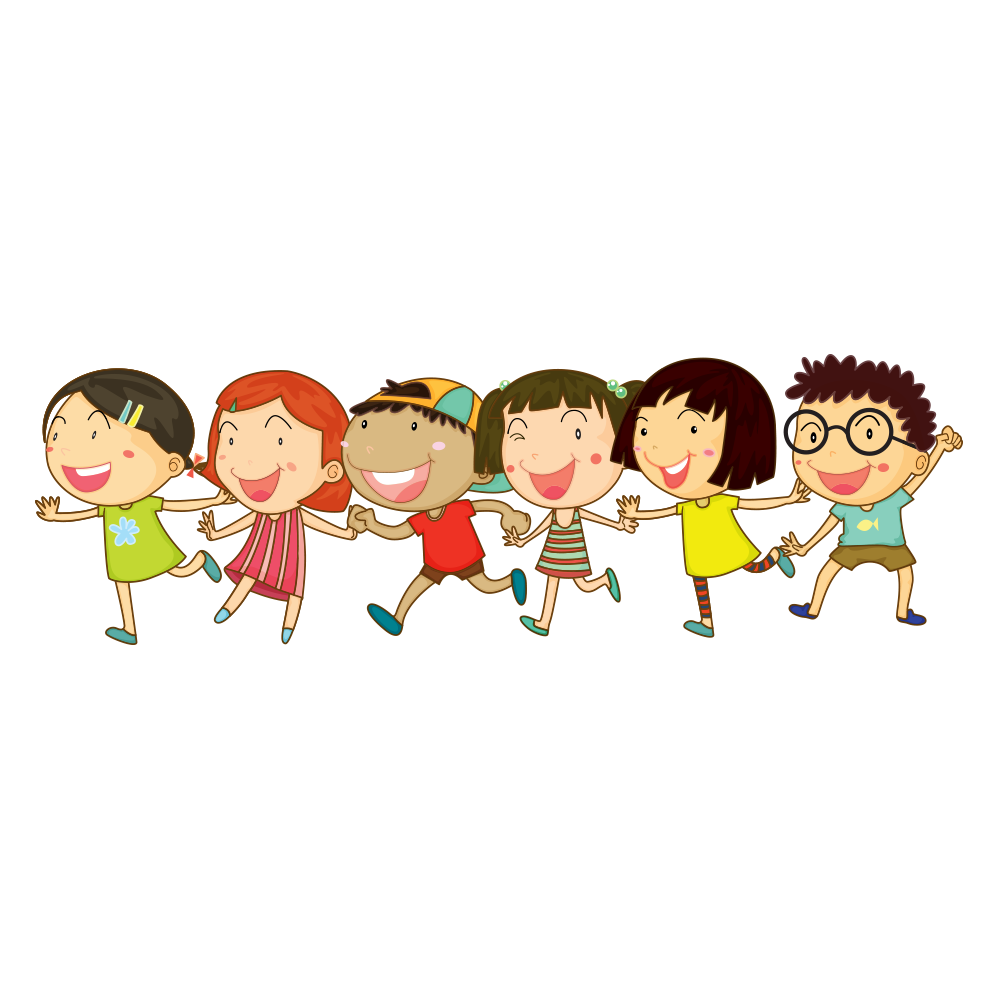 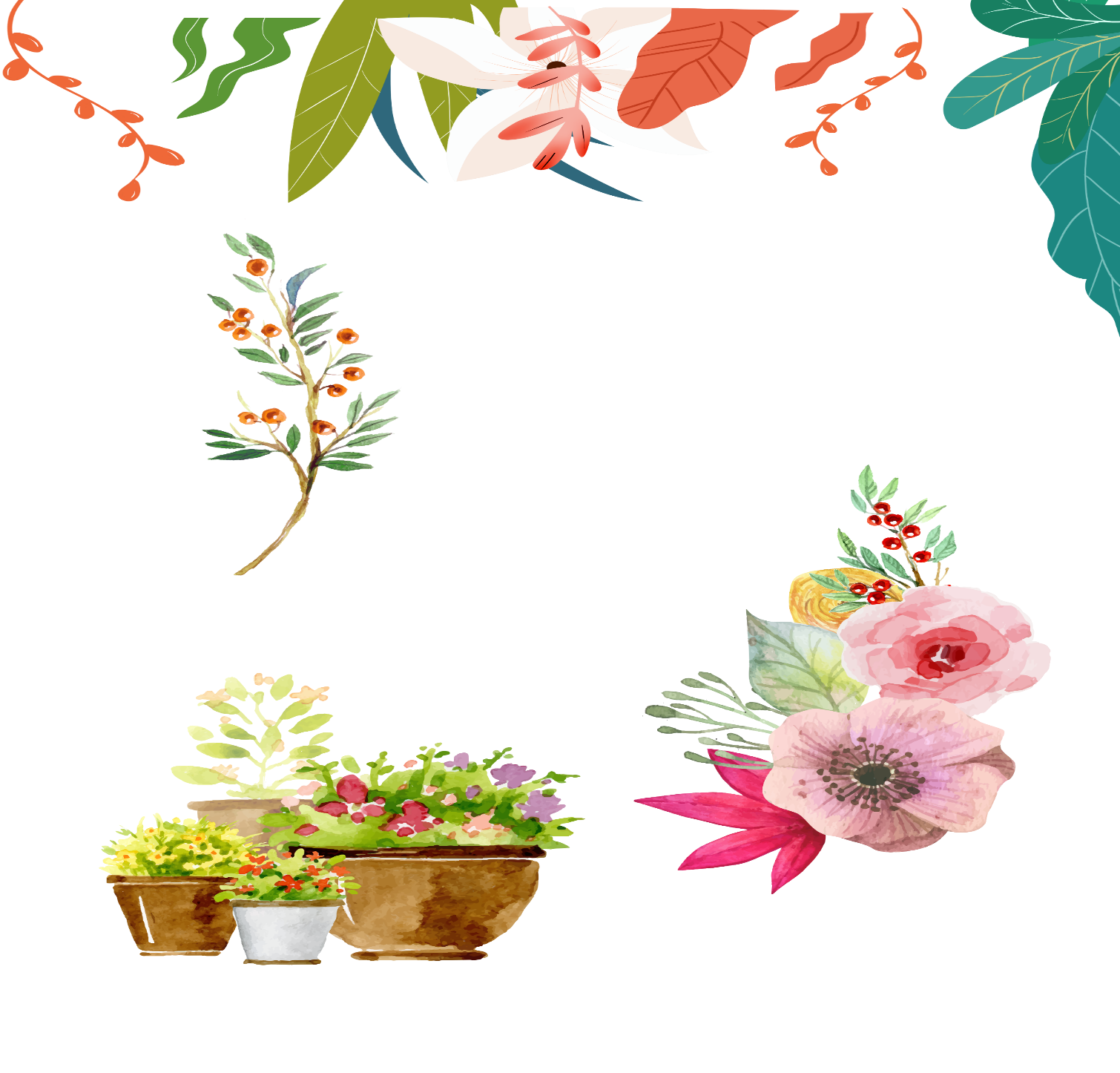 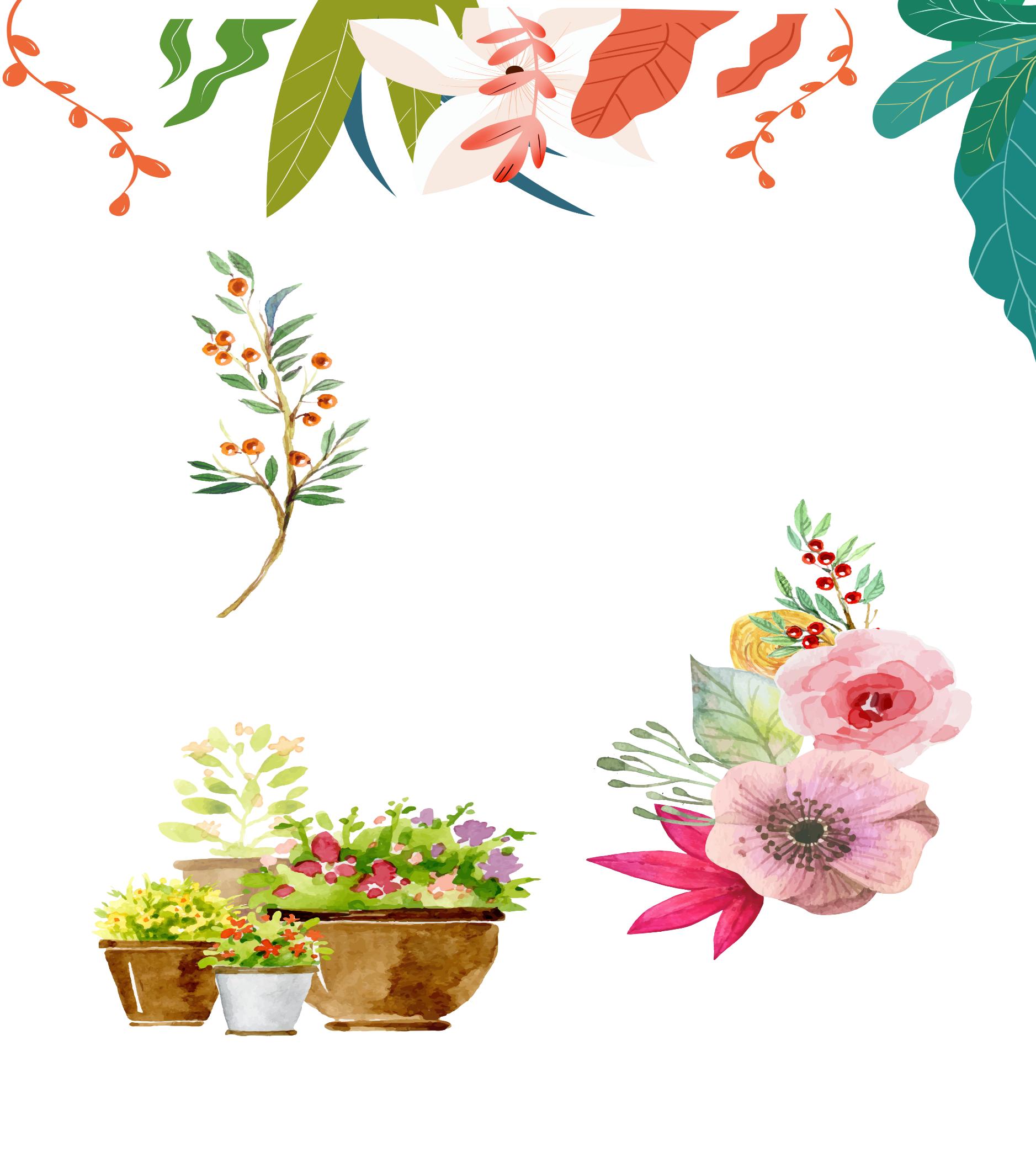 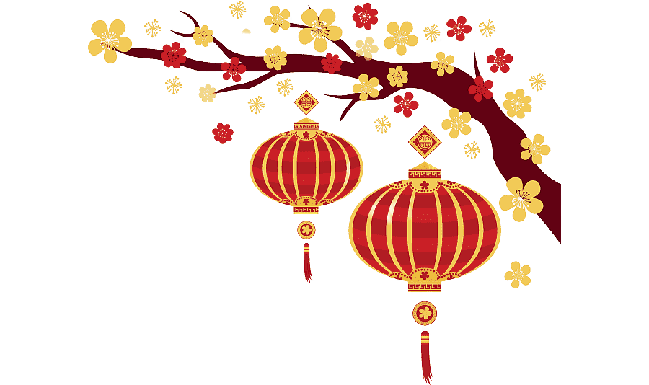 NẤU BÁNH CHƯNG
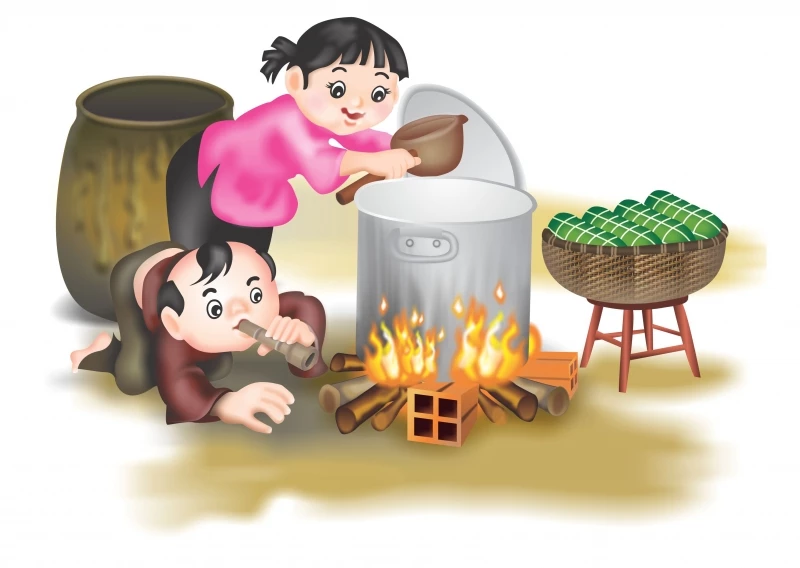 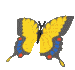 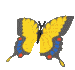 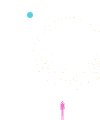 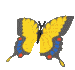 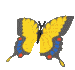 1
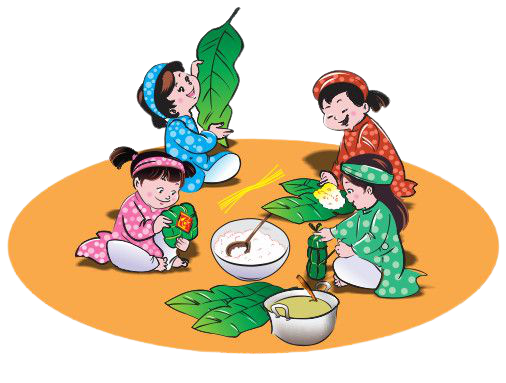 2
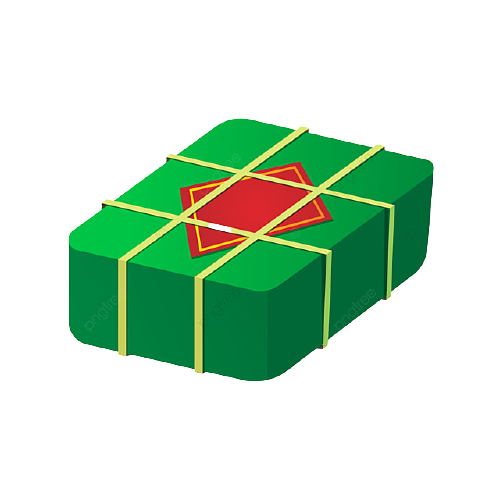 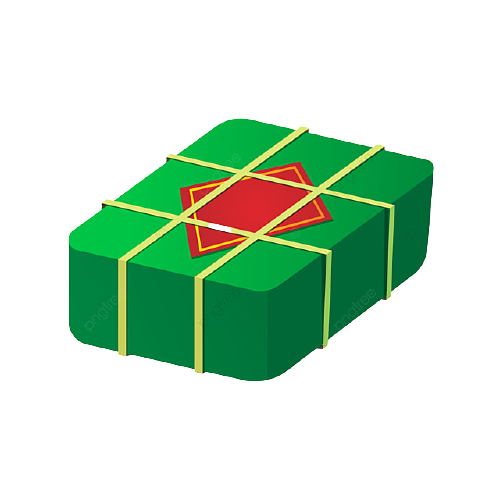 3
4
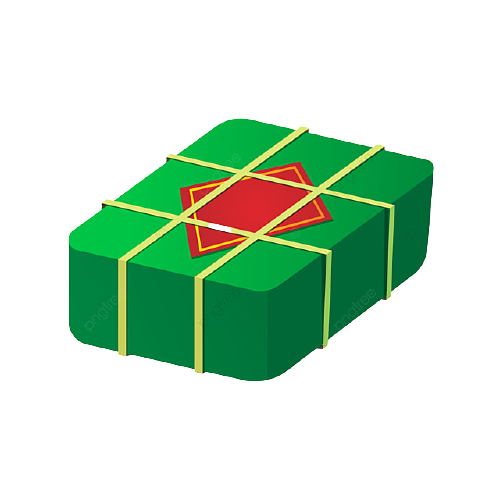 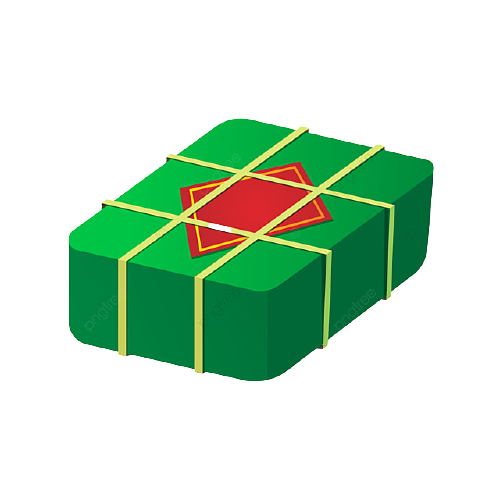 5
6
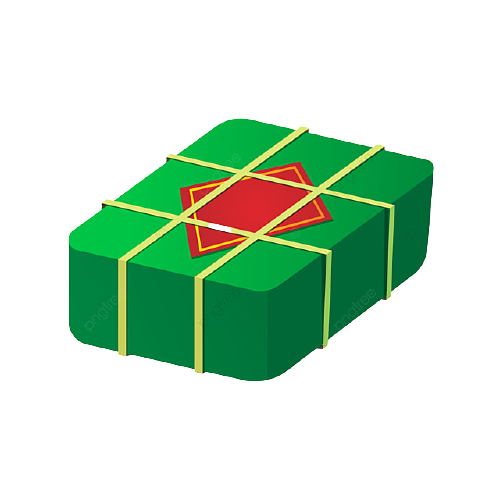 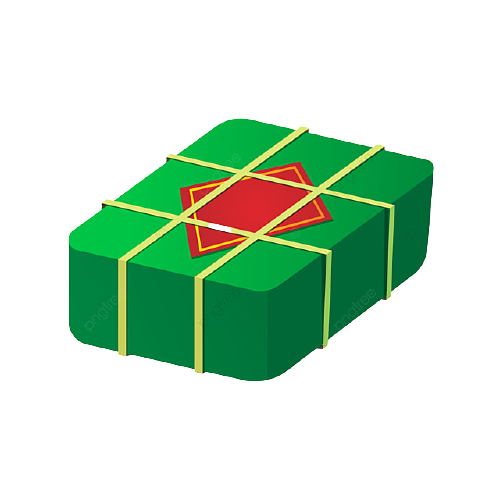 Nối cột      và       sao cho hợp lí:
a. Thần Kim Quy
b. Sơn Tinh - Thuỷ Tinh
1. Thời Văn Lang
c. Chử Đồng Tử, Tiên Dung
2. Thời Âu Lạc
d. Bánh chưng bánh giầy
e. Trọng Thuỷ - Mỵ Châu
f. Trầu cau
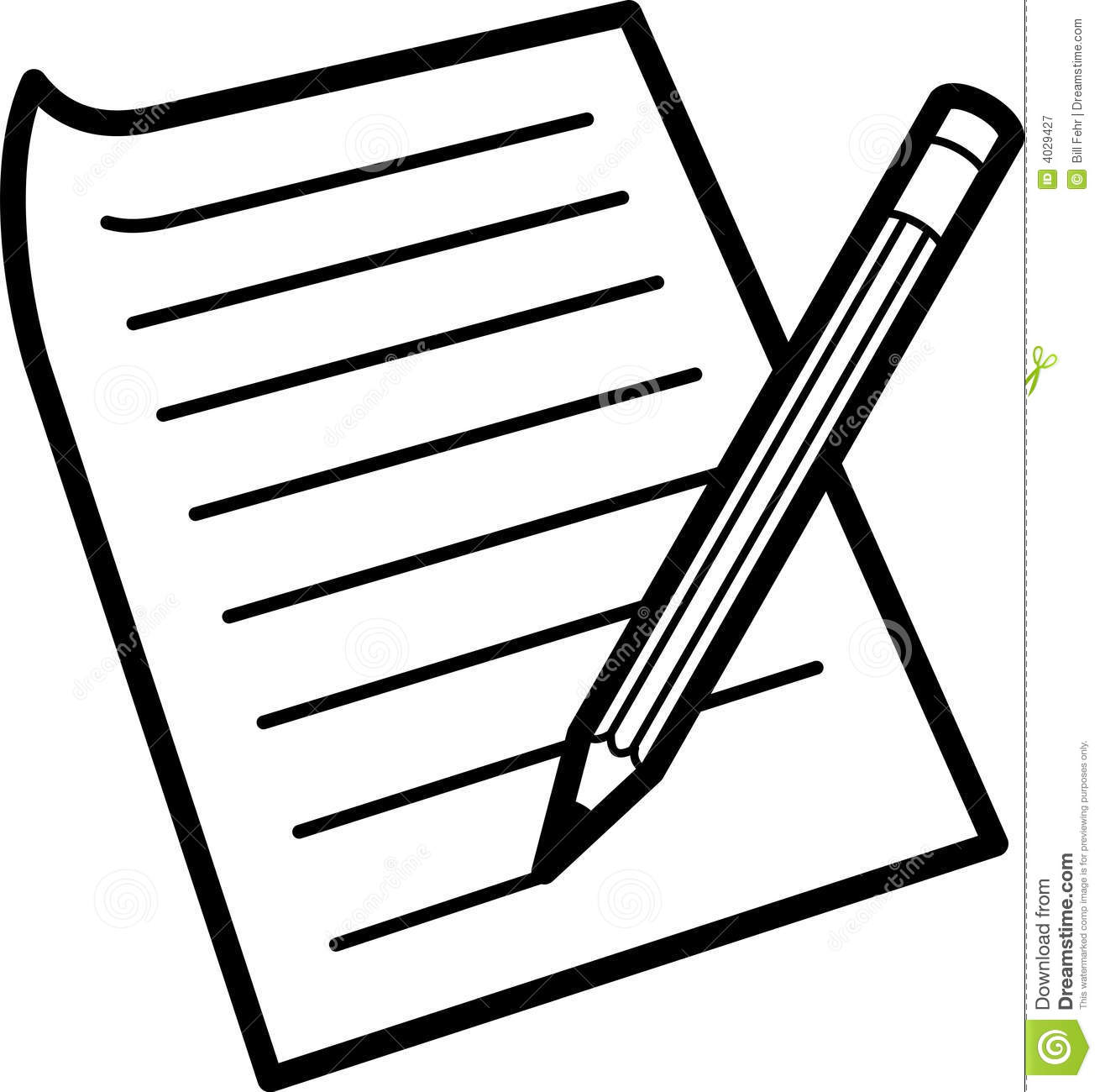 VẬN DỤNG
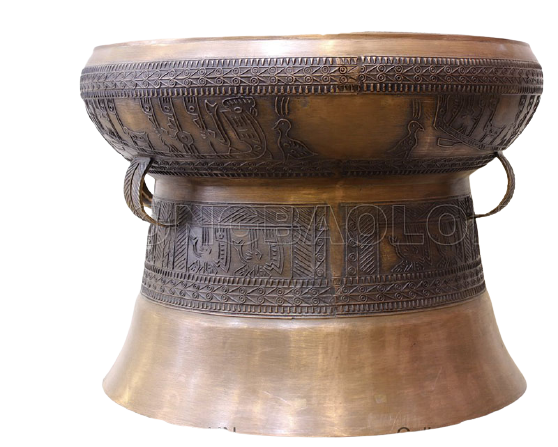 Hãy đóng vai 1 hướng dẫn viên du lịch em hãy giới thiệu về:
Nhóm 1: Trống đồng Đông Sơn
Nhóm 2: Thạp Đồng Đào Thịnh
Nhóm 3: Lễ hội đền Hùng
Nhóm 4: Kỹ thuật luyện kim
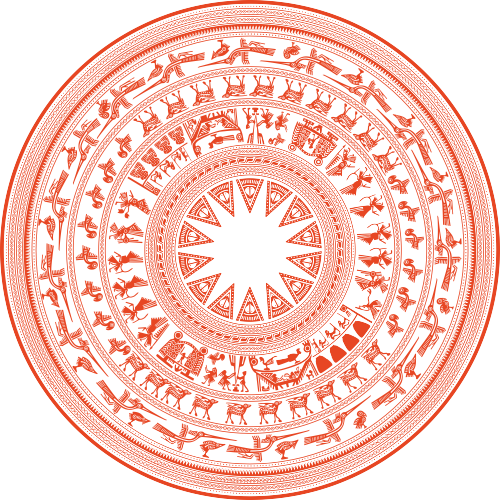 DẶN DÒ
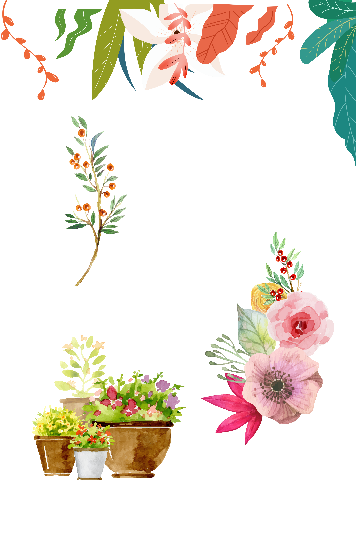 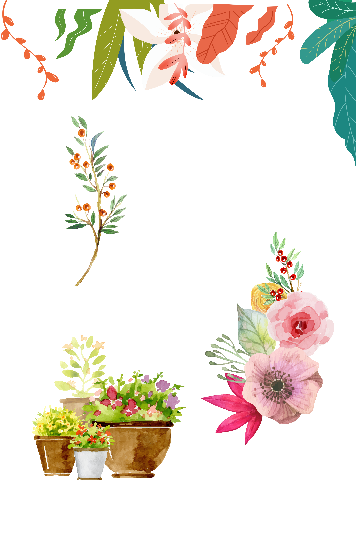 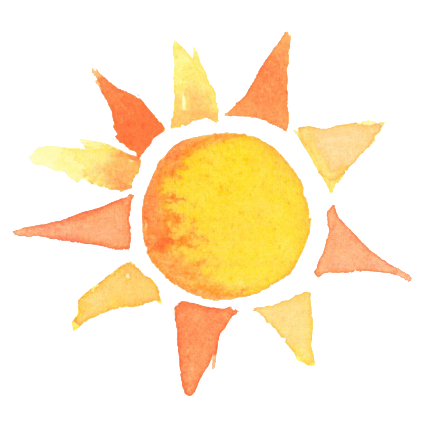 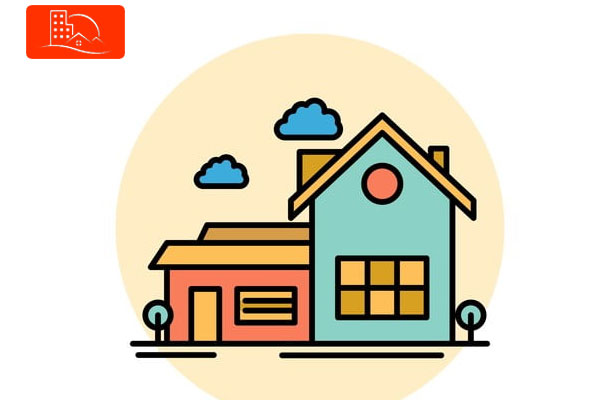 CHUẨN BỊ
Chuẩn bị bài 15: Chính sách cai trị của các triều đại phong kiến phương Bắc
HỌC
Học bài cũ và trả lời các câu hỏi trong sách giáo khoa.
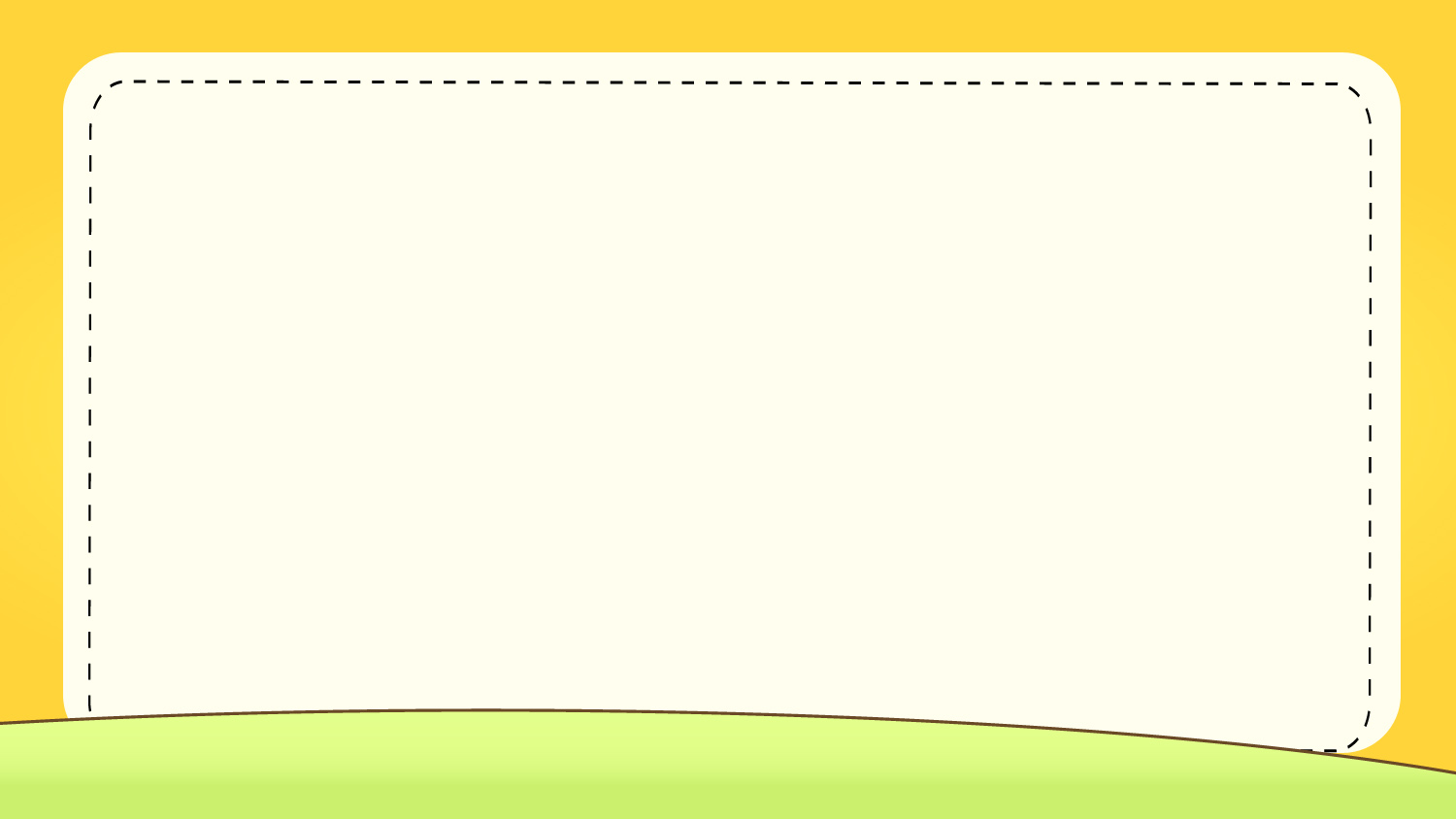 BÀI HỌC KẾT THÚC.
XIN CHÂN THÀNH CẢM ƠN QUÝ THẦY, CÔ VÀ CÁC EM HỌC SINH.
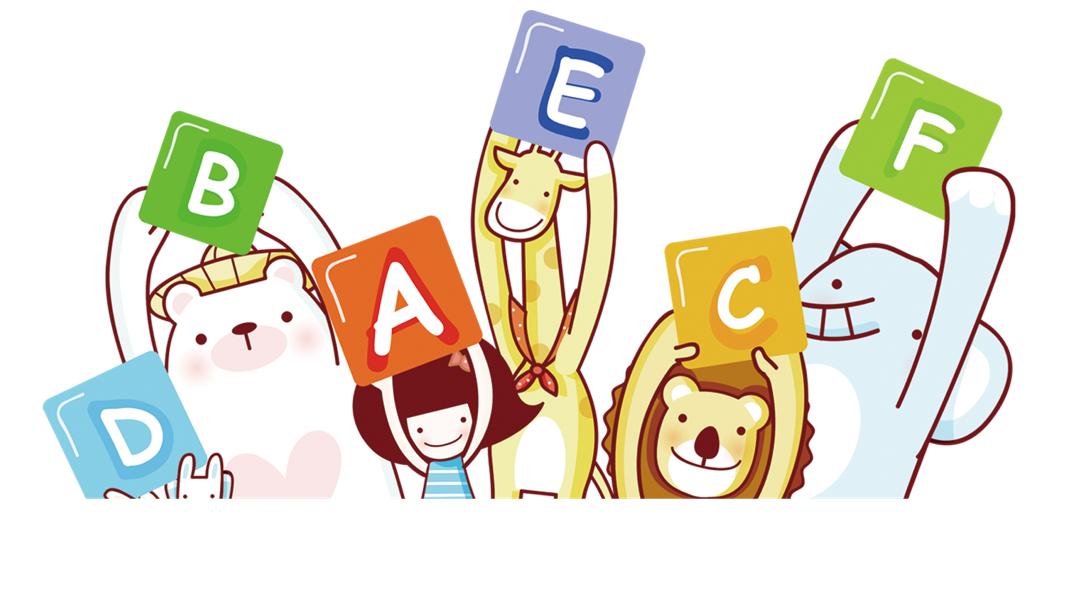 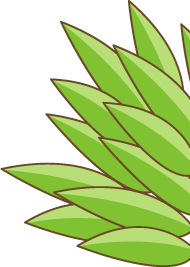 Nhà nước đầu tiên của ở nước ta ra đời vào thế kỉ bao nhiêu?
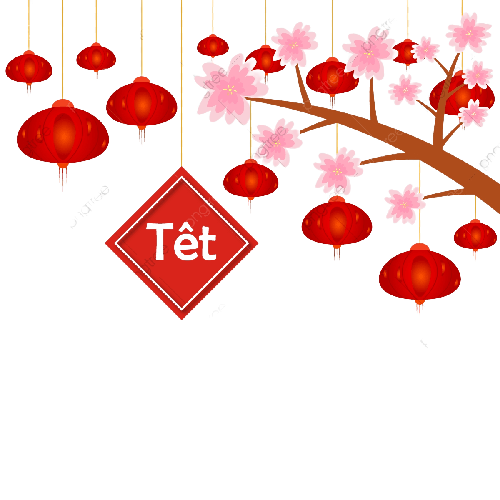 B. VII TCN
A. VI TCN
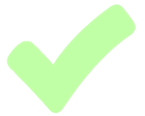 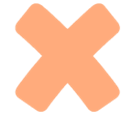 Tết
C. VIII TCN
D. IX TCN
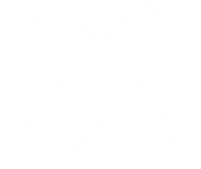 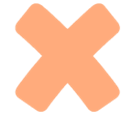 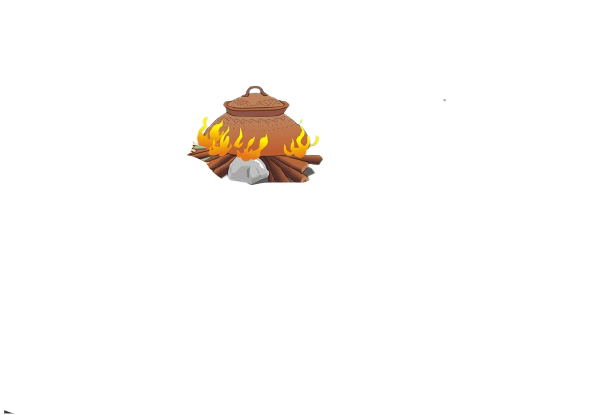 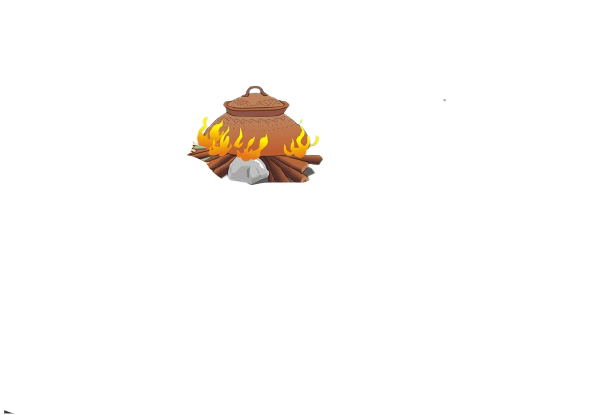 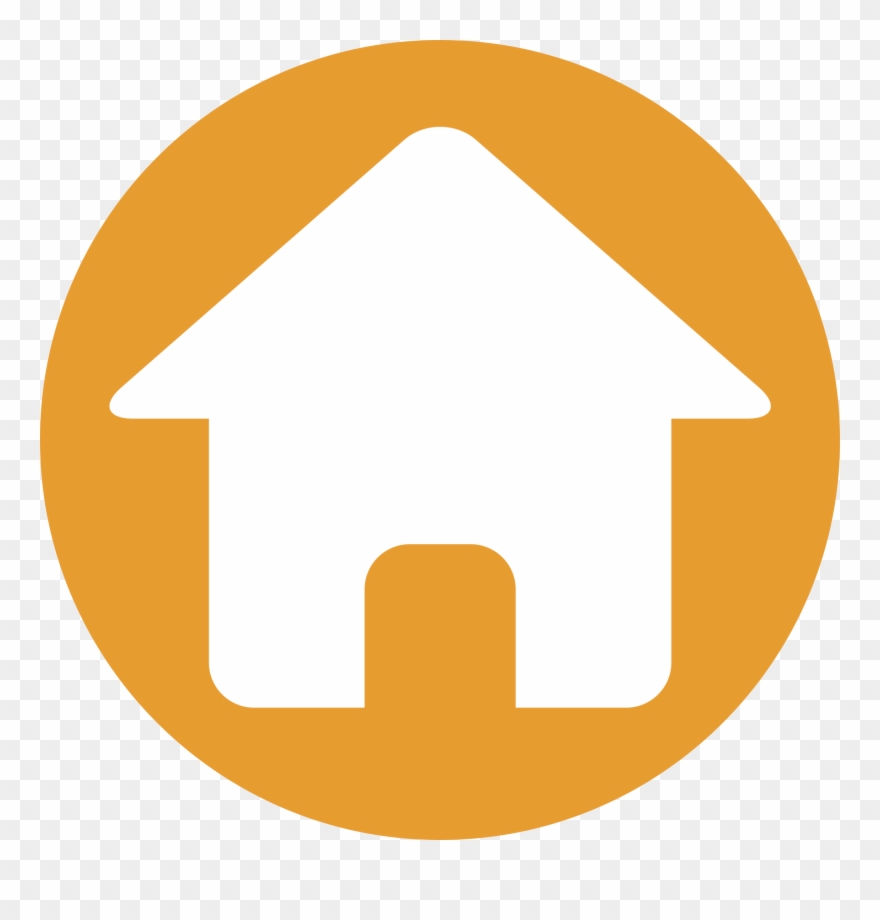 Người đứng đầu các Chiềng, Chạ là ai?
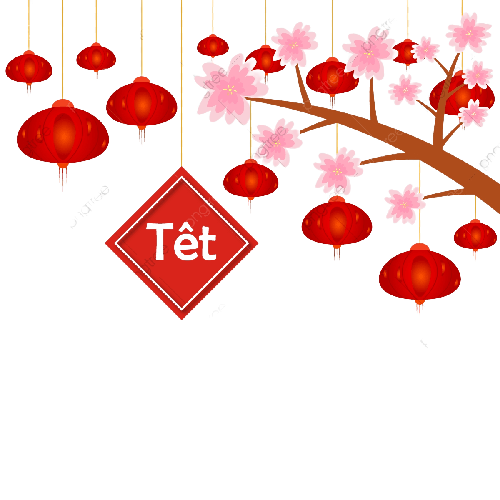 A. Lạc Tướng
B. Lạc Hầu
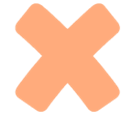 Tết
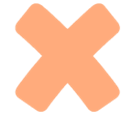 C. Vua Hùng
D. Bồ Chính
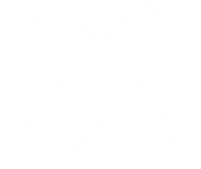 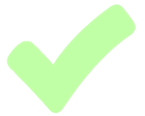 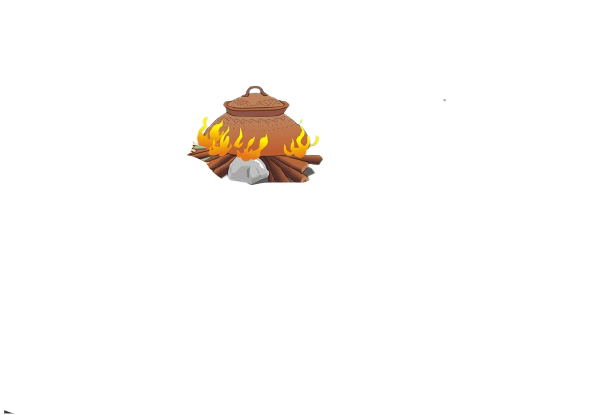 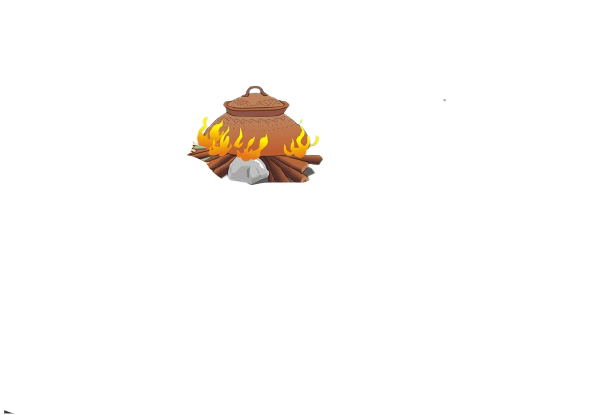 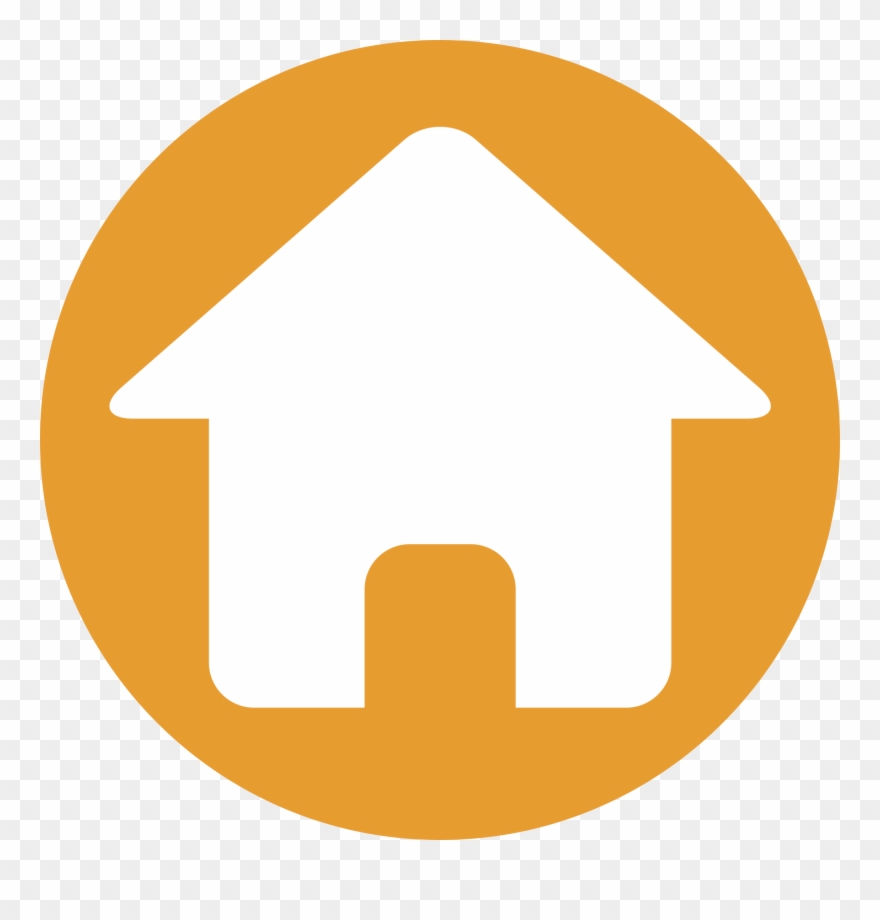 Đâu không phải là phong tục của người Văn Lang?
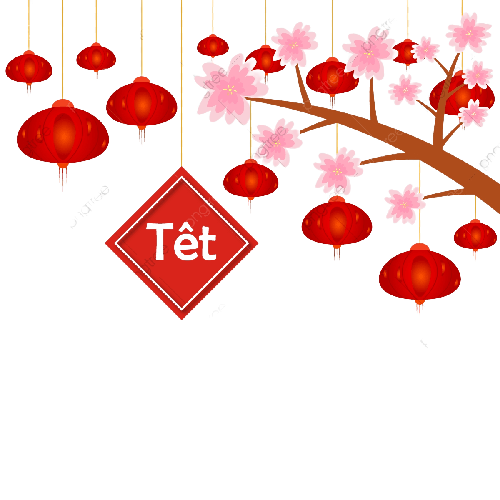 A. Bánh chưng, bánh giầy
B. Nhuộm răng đen
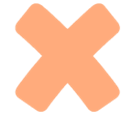 Tết
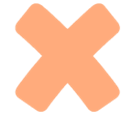 C. Đi chân đất.
D. Xăm hình
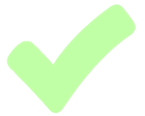 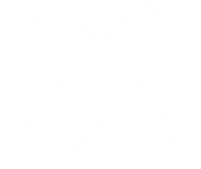 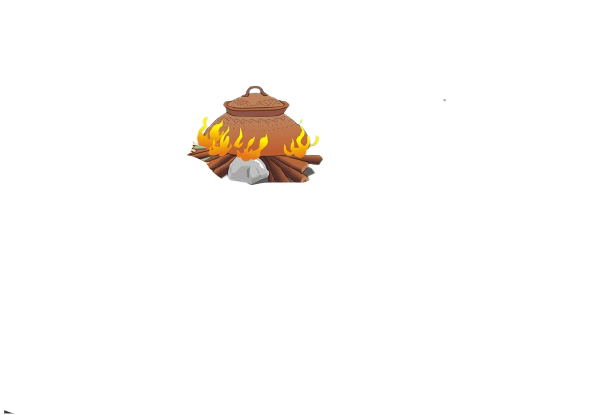 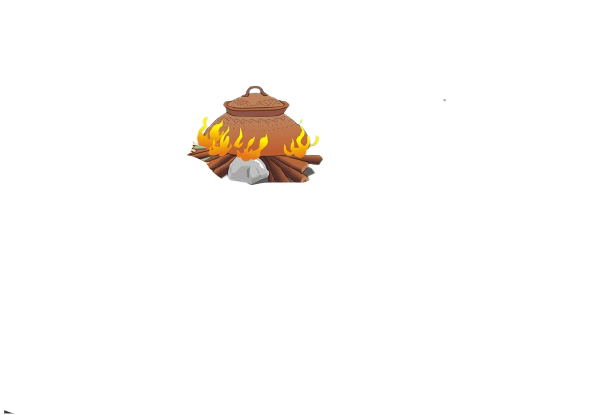 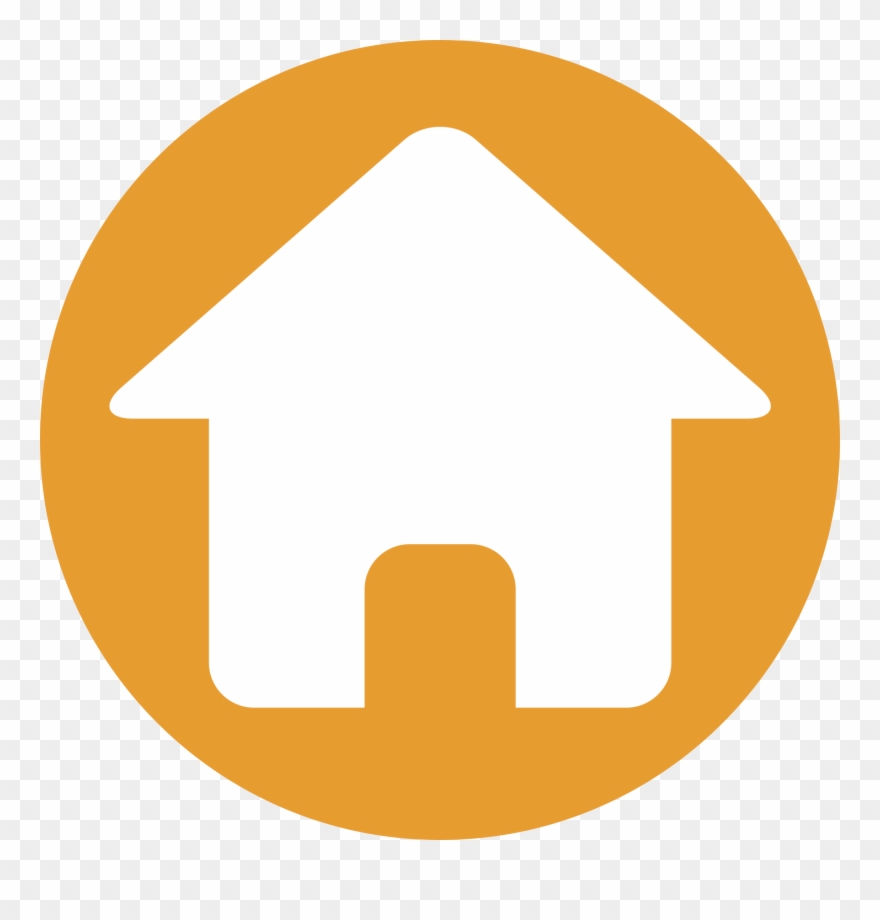 Sự tích Trầu cau và Bánh chưng, bánh giày phản ánh phong tục gì của cư dân Văn Lang?
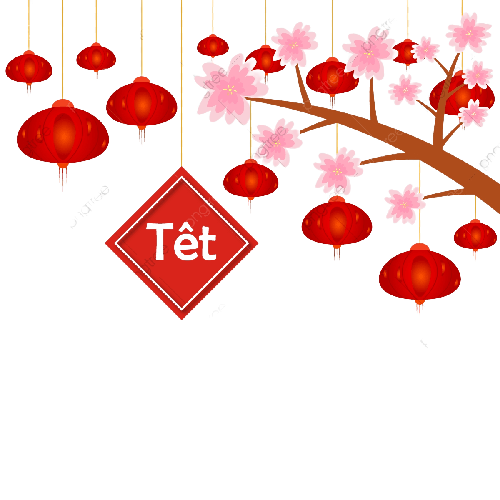 A. Ăn trầu, gói bánh chưng, bánh giày trong ngày lễ hội.
B. Nhảy múa, hát ca, đua thuyền trong ngày lễ hội.
Tết
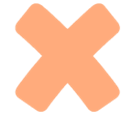 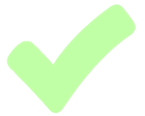 D. Trồng lúa nước và lấy đó làm lương thực chính.
C. Lễ hội, vui chơi được tổ chức thường xuyên.
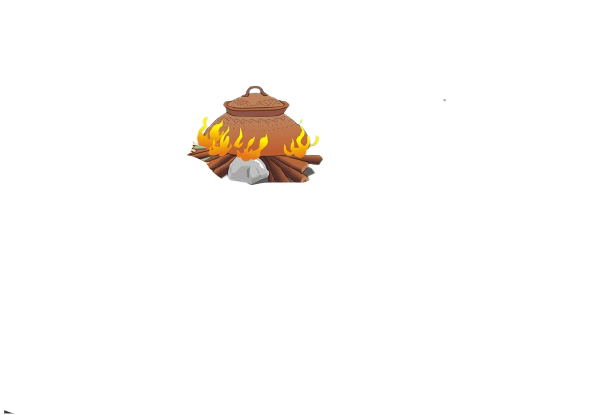 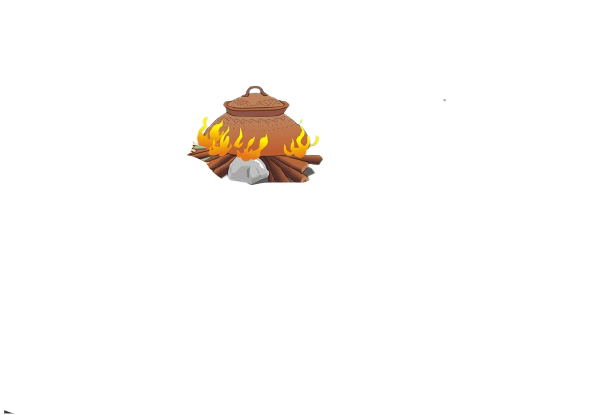 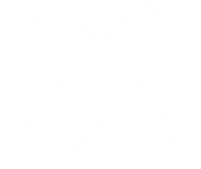 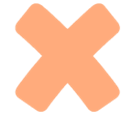 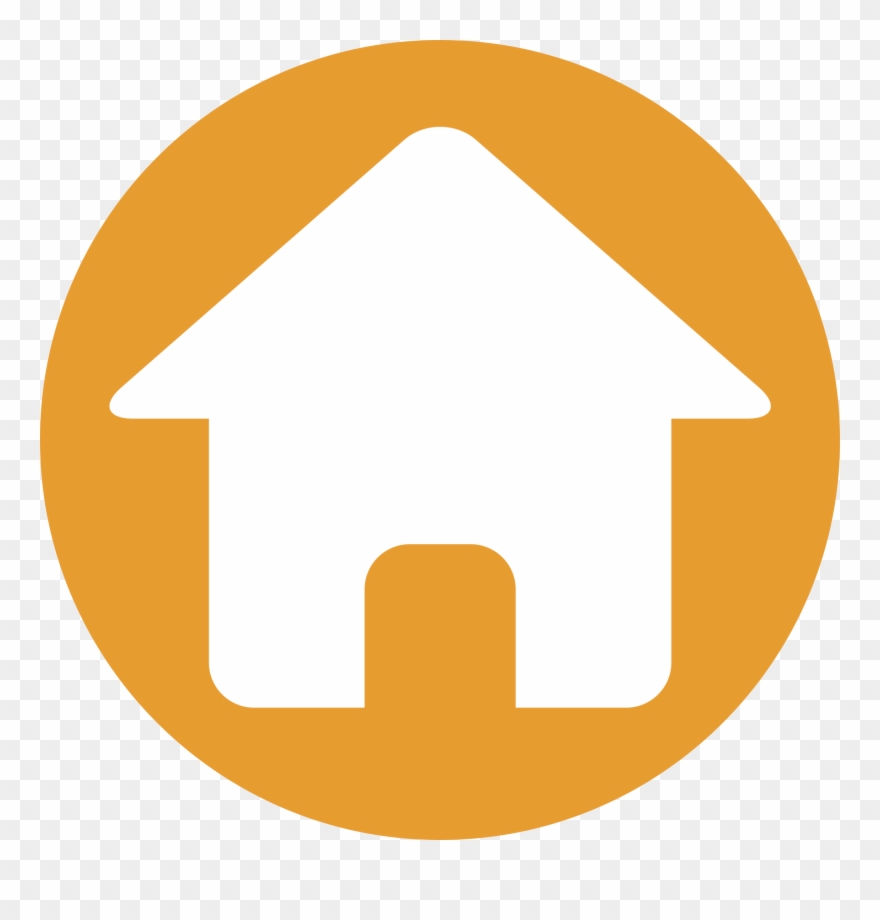 “Dù ai đi ngược về xuôi
Nhớ ngày giỗ tổ…….”
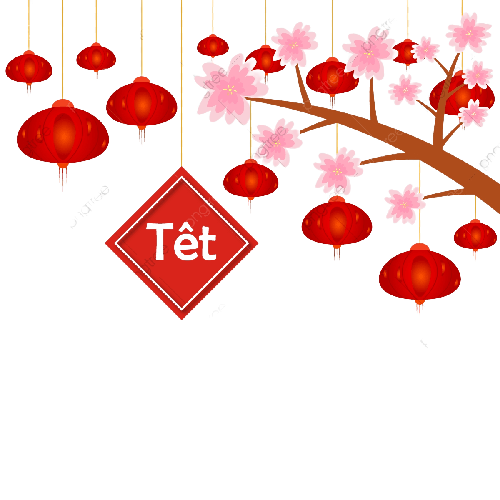 A. 8/3
B. 9/3
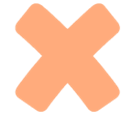 Tết
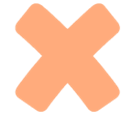 C. 10/3
D. 11/3
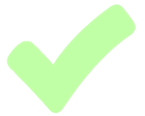 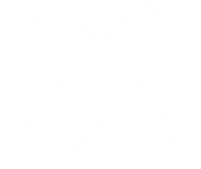 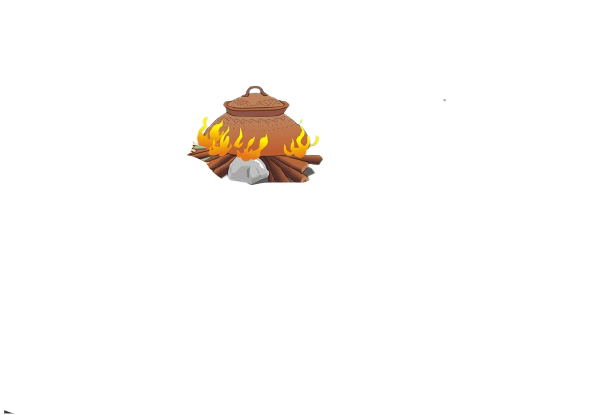 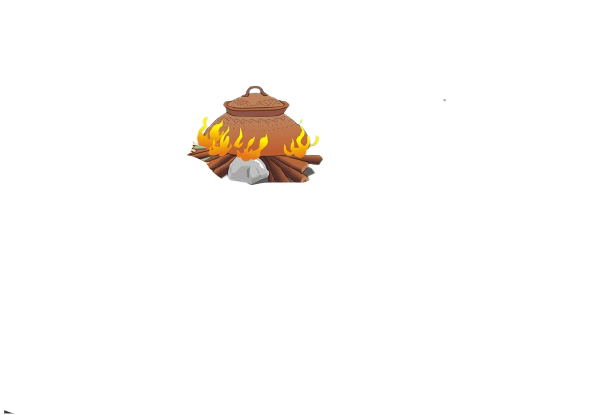 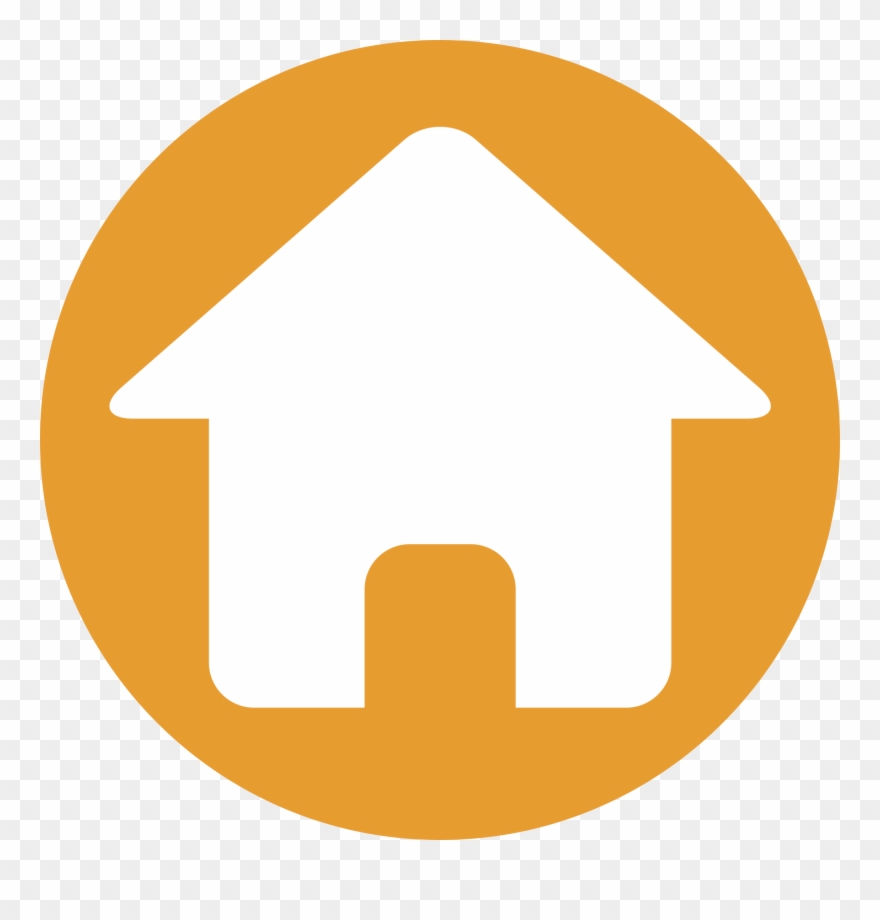 Nghề chính của cư dân văn Lang là:
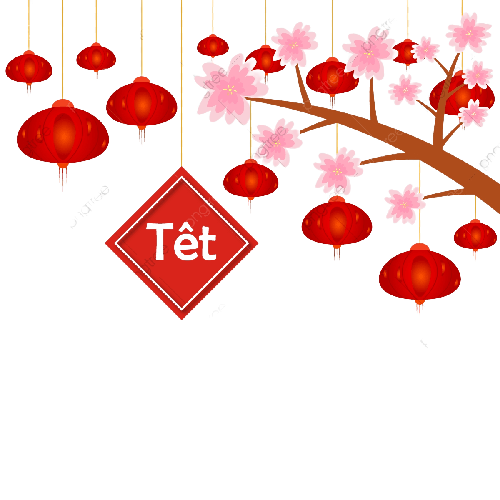 A. Trồng khoai
B. Trồng ngô
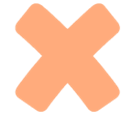 Tết
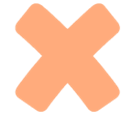 C. Trồng lúa nước
D. Trồng rau
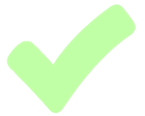 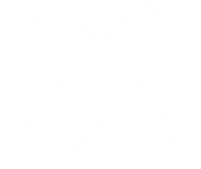 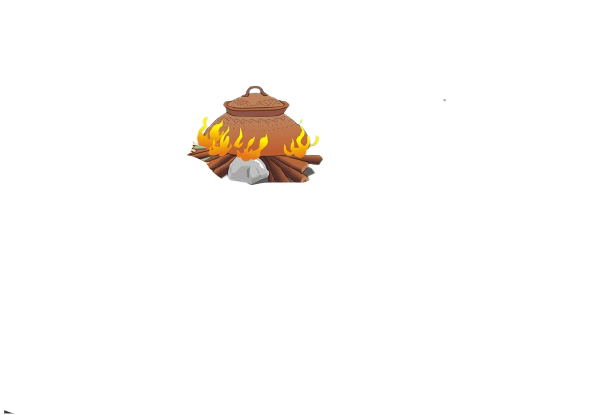 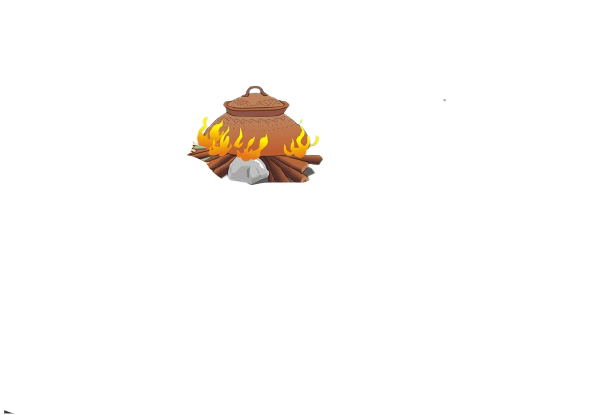 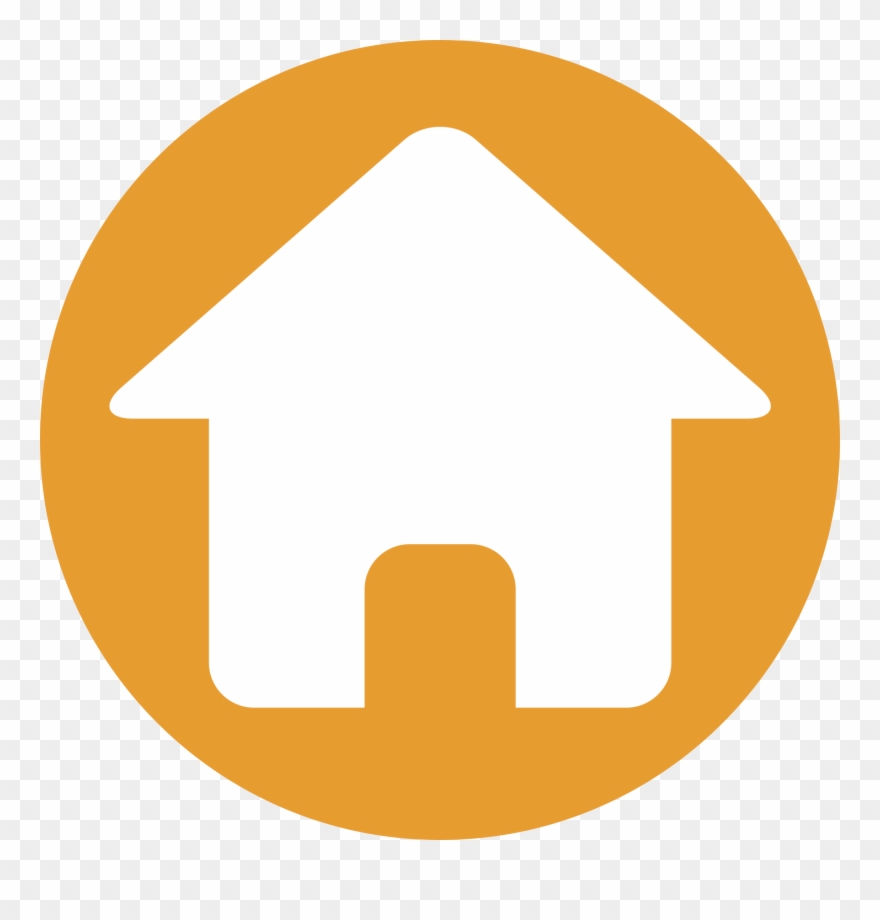